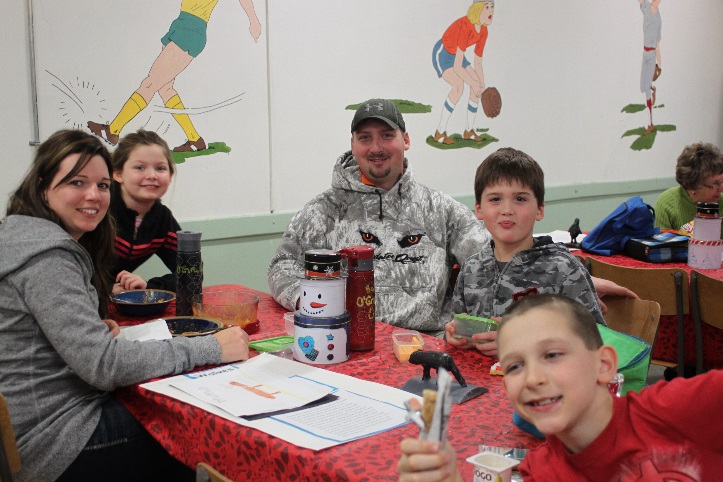 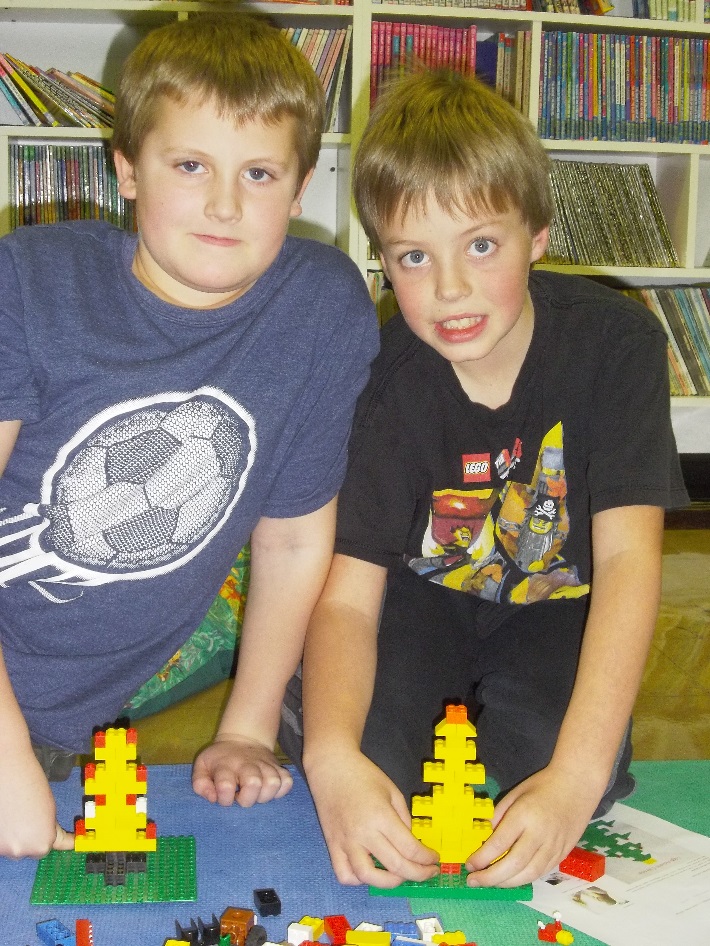 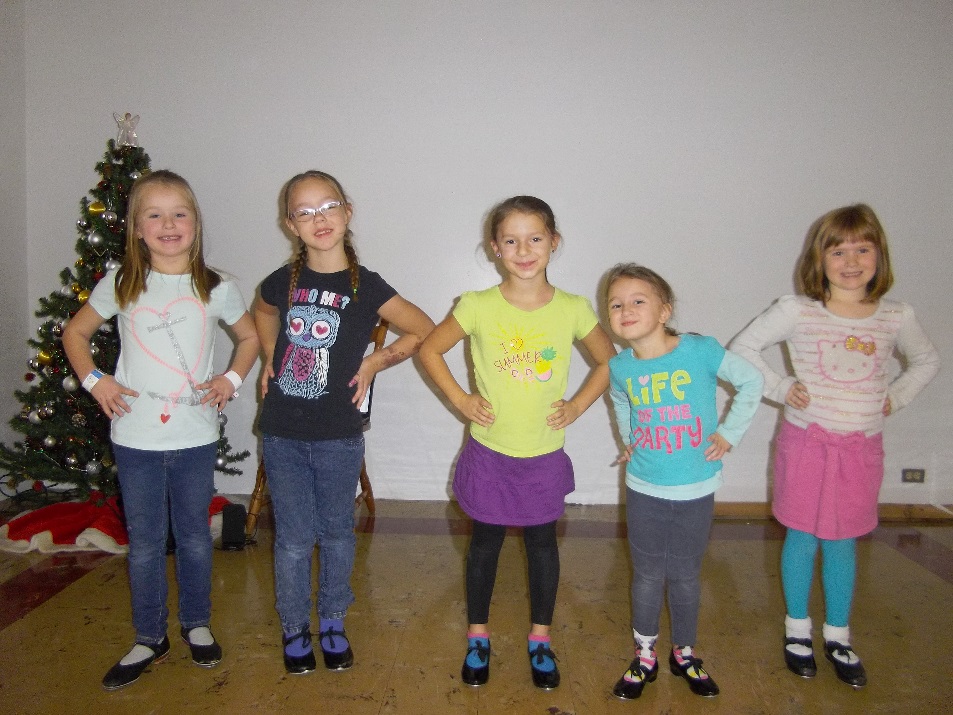 MES Students Have a Voice
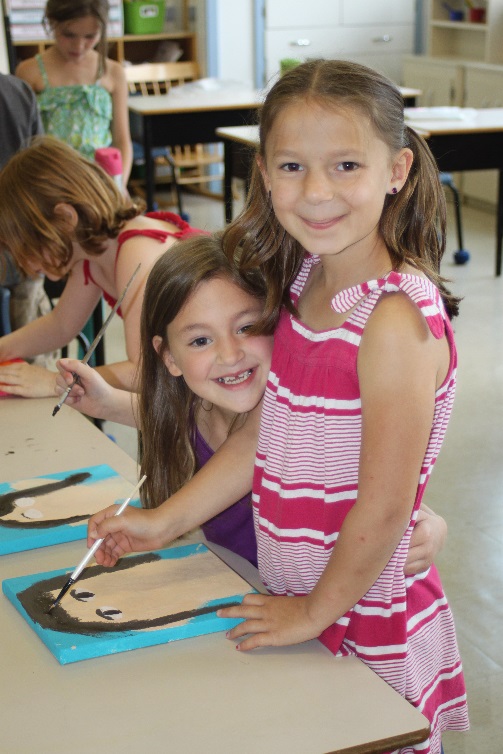 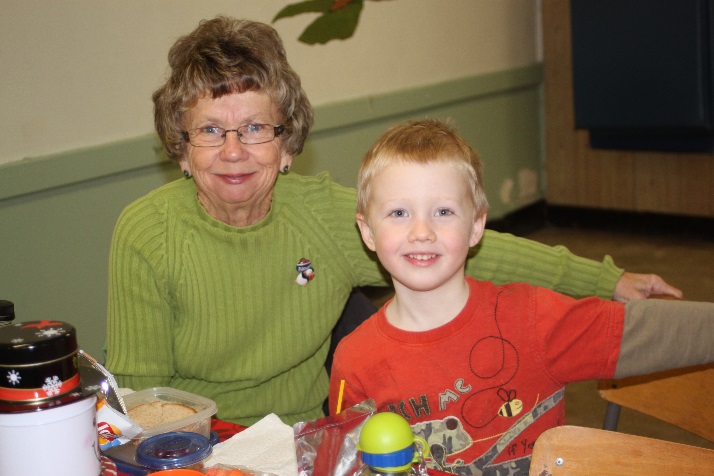 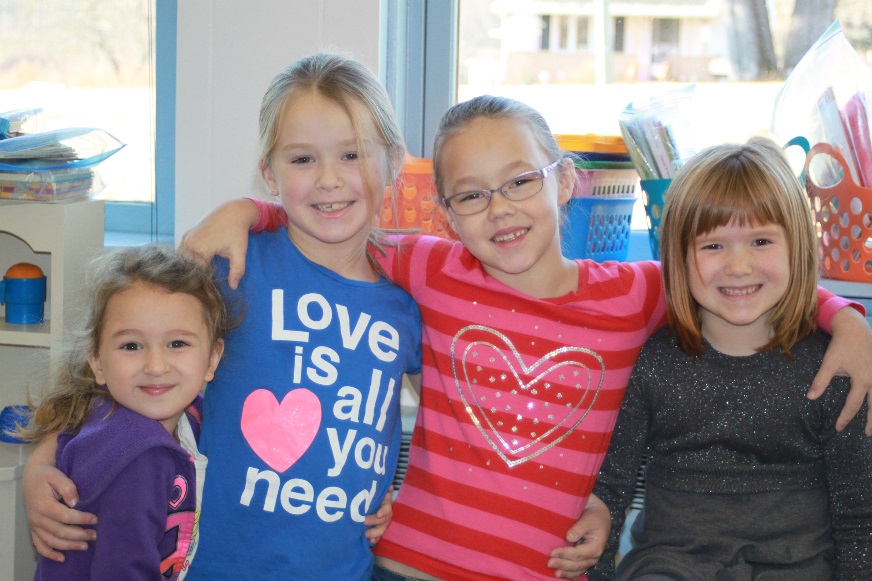 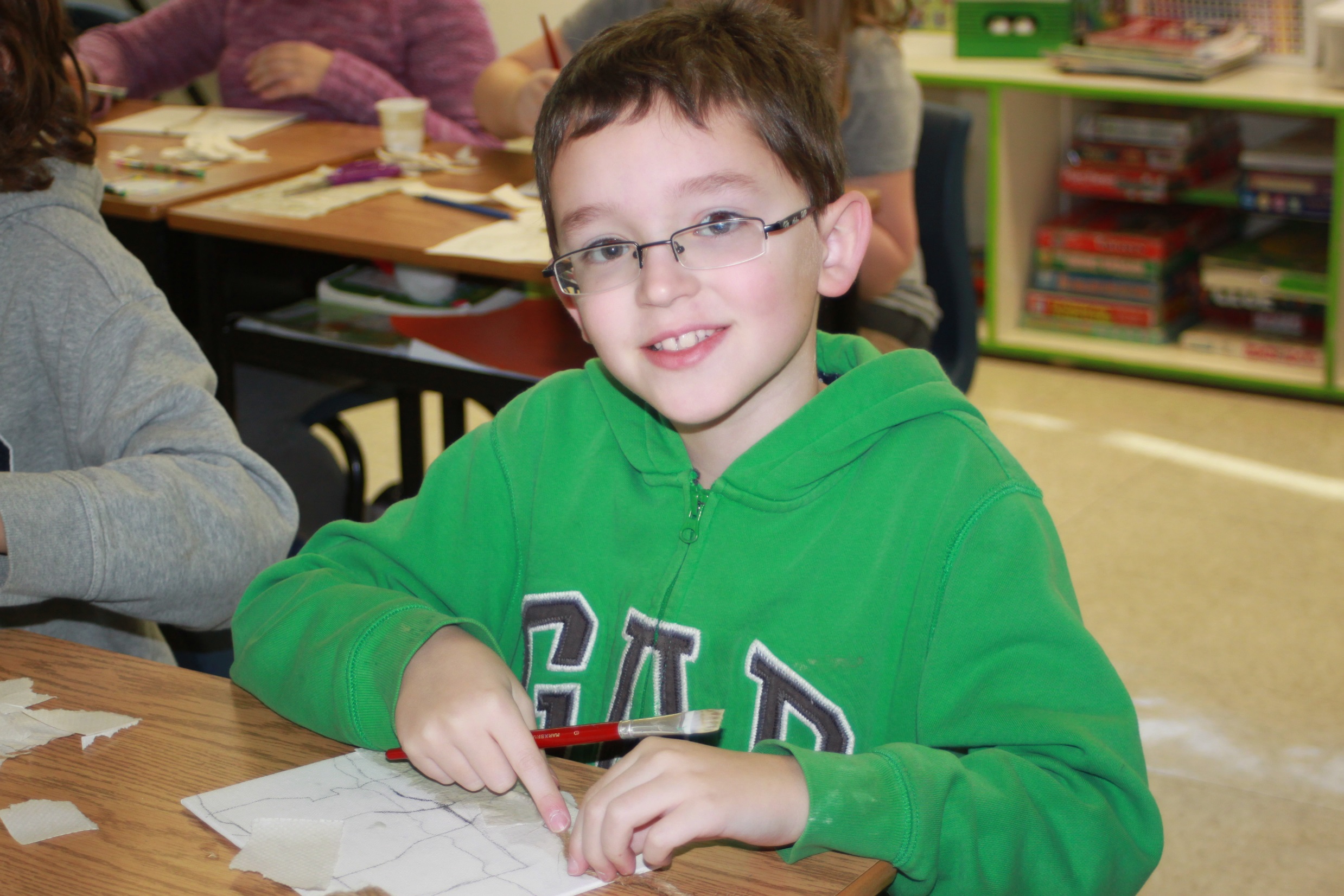 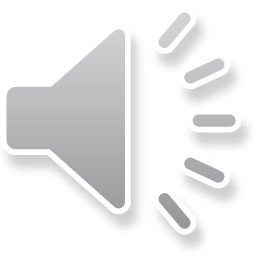 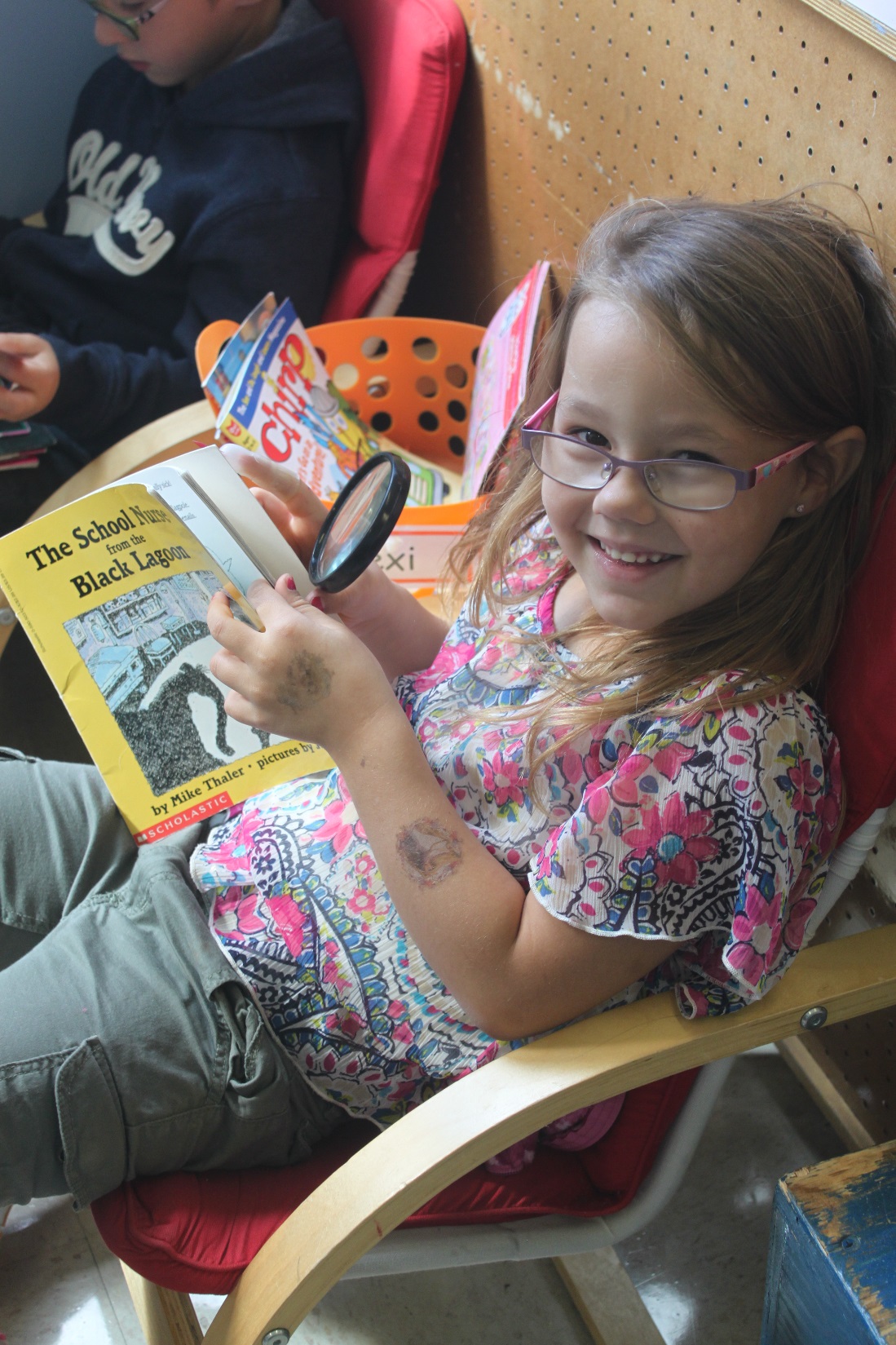 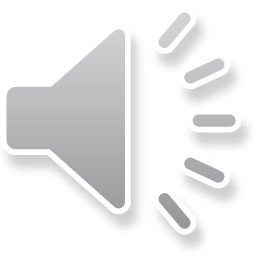 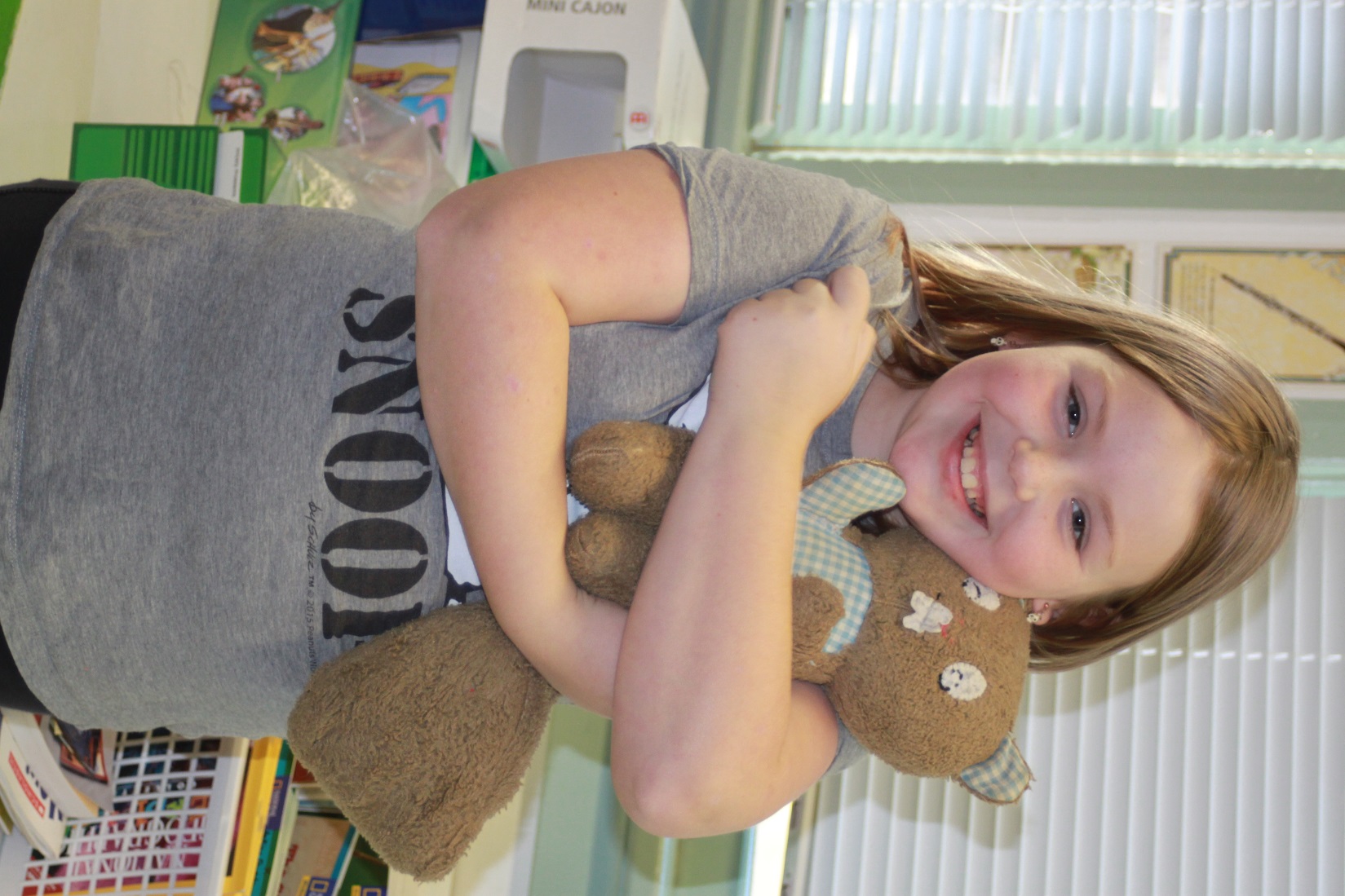 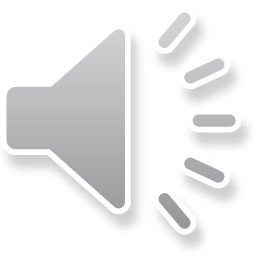 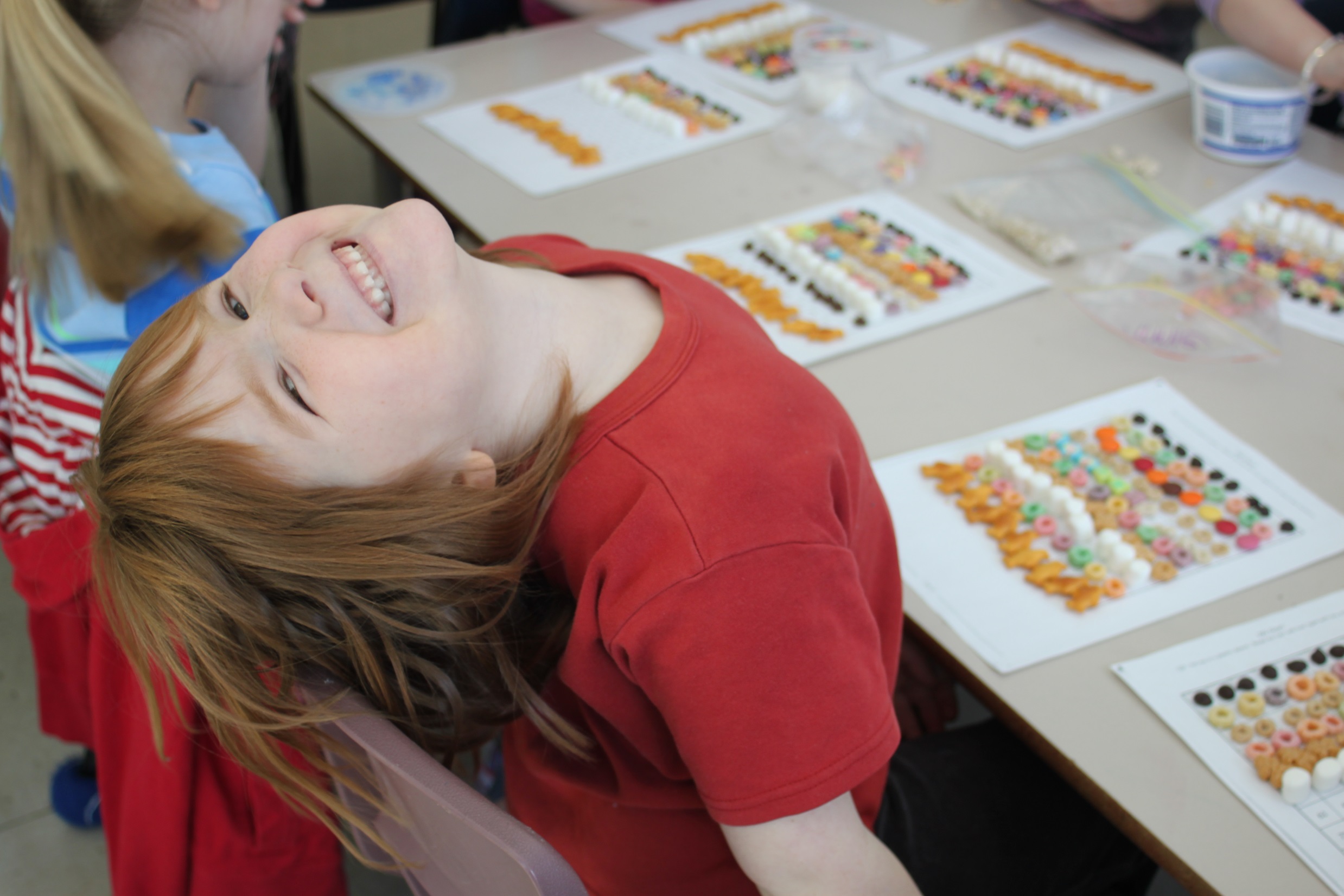 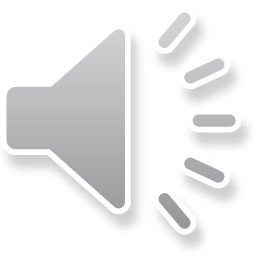 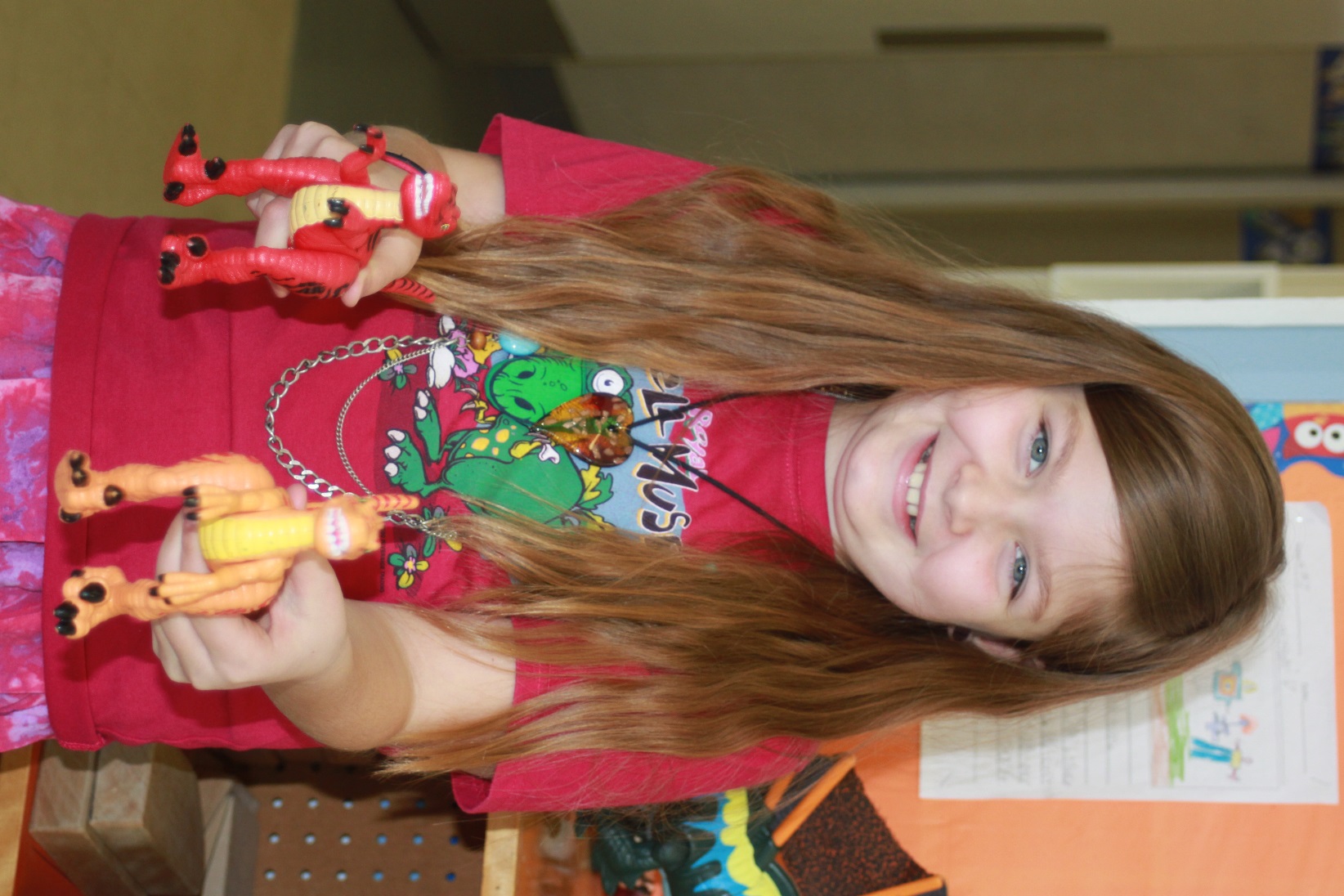 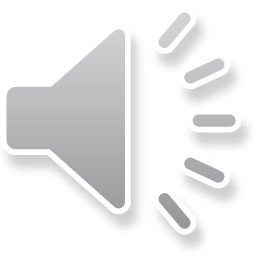 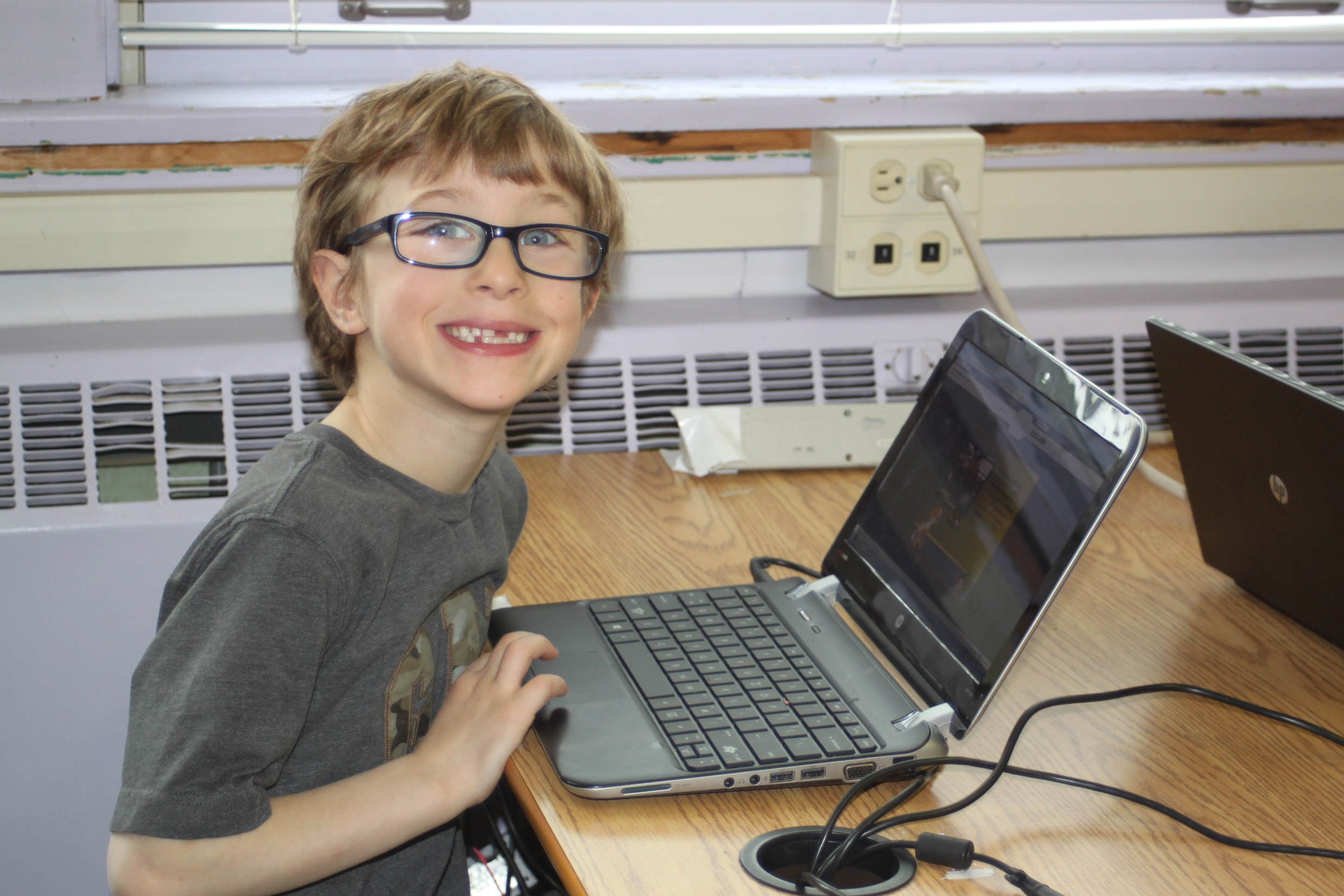 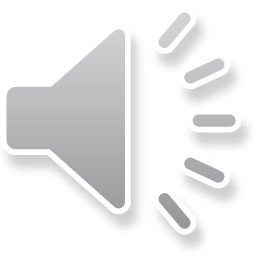 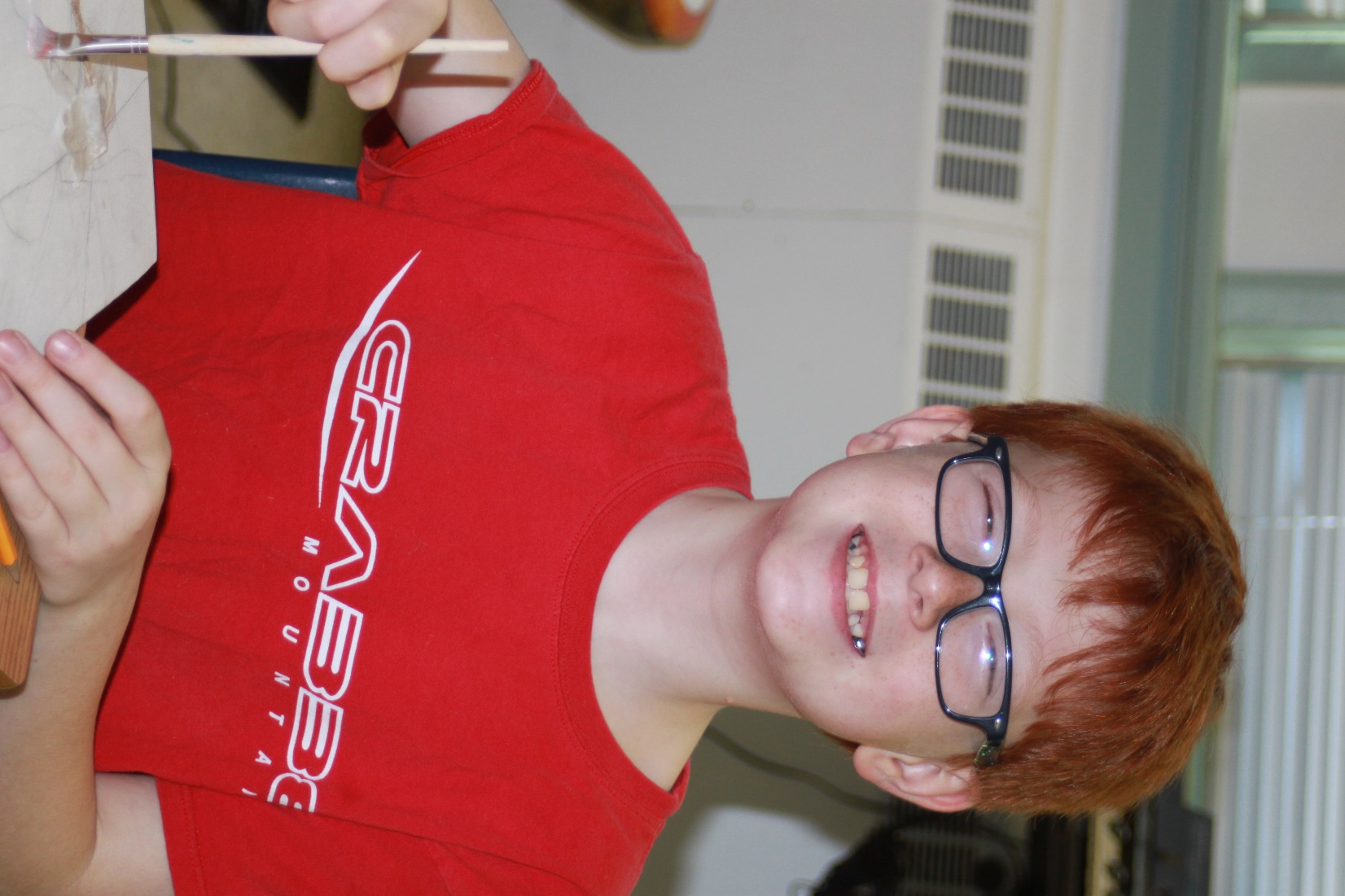 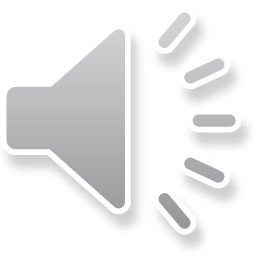 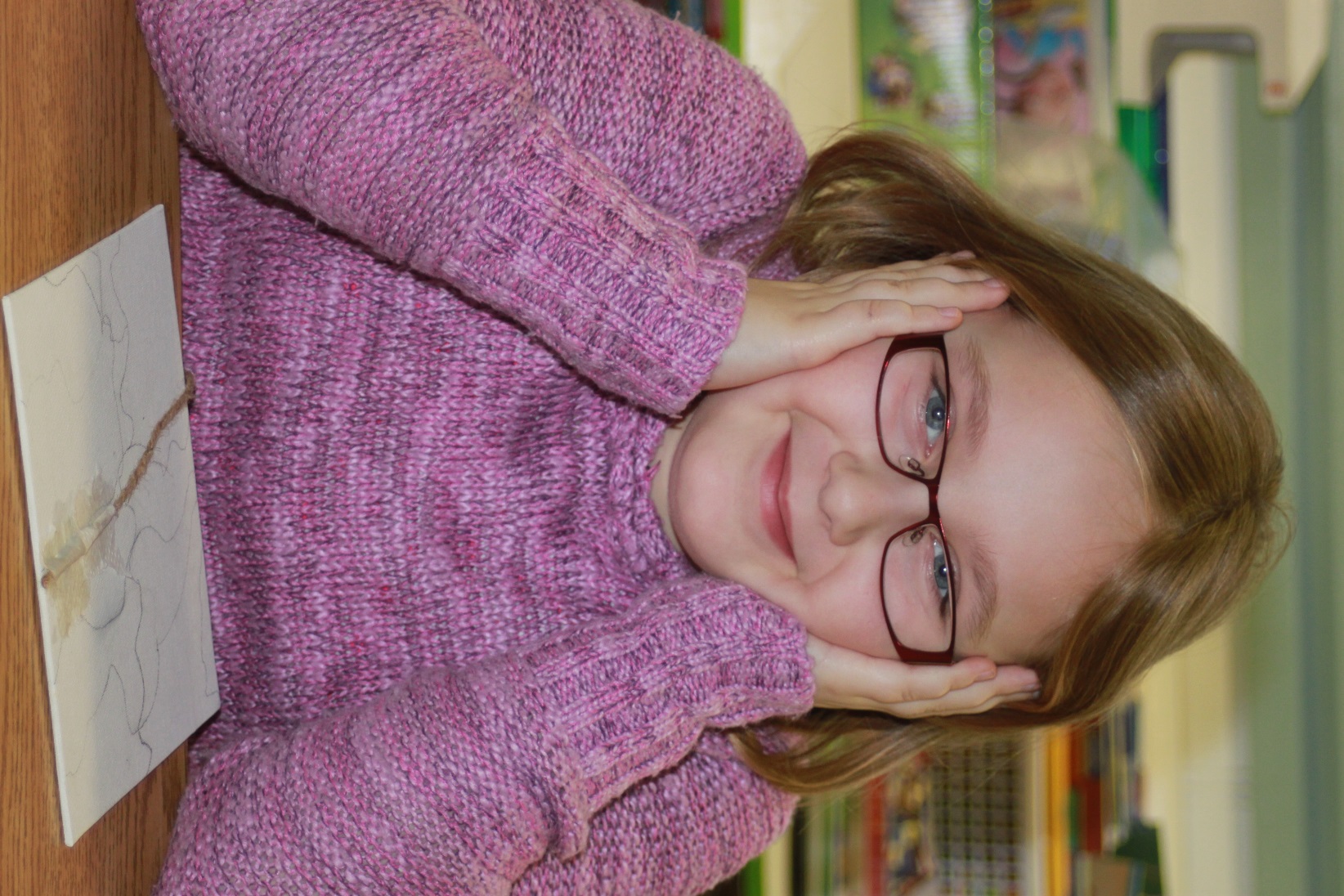 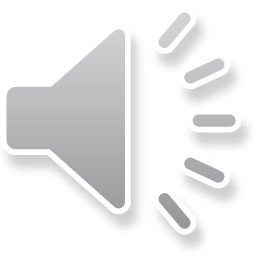 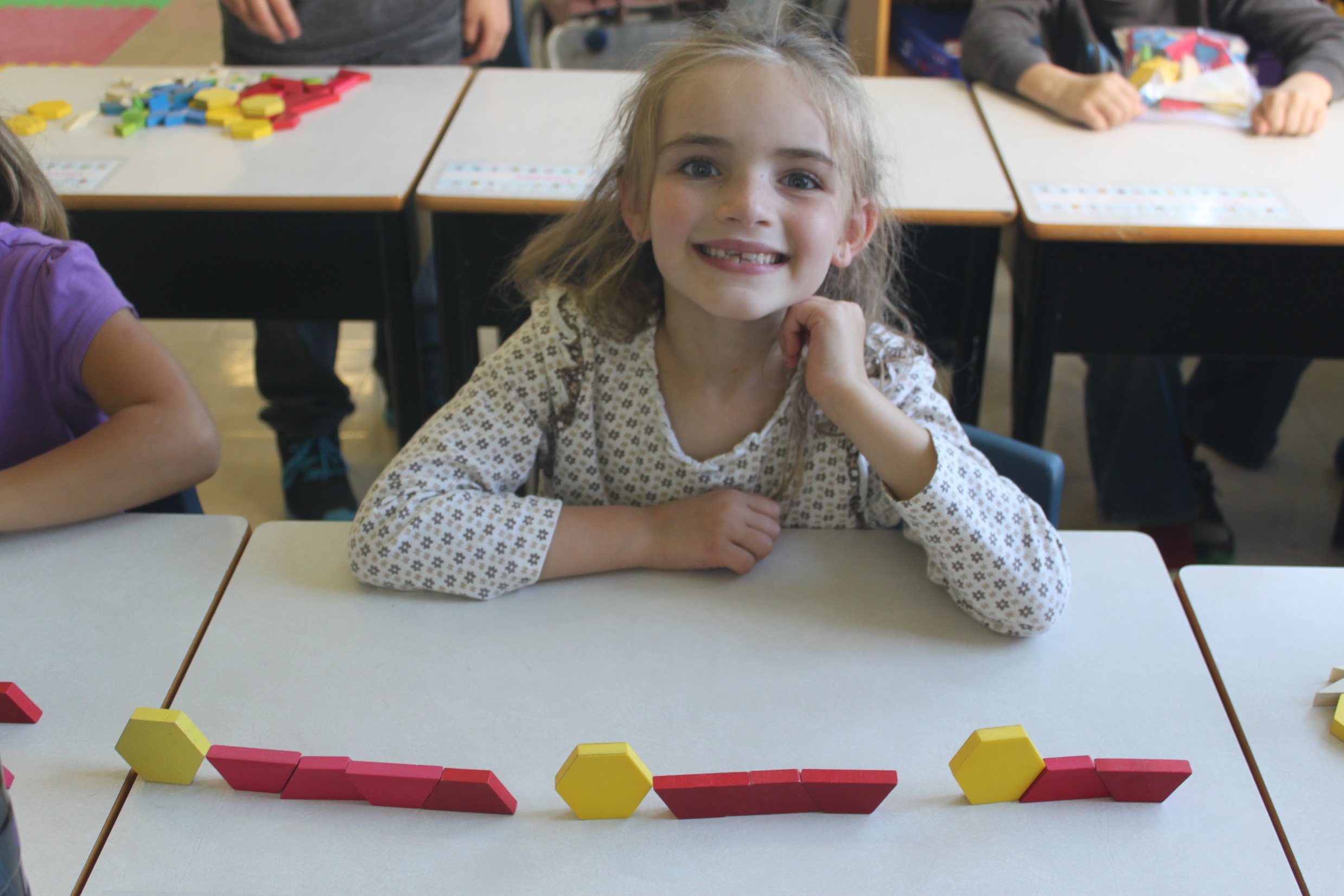 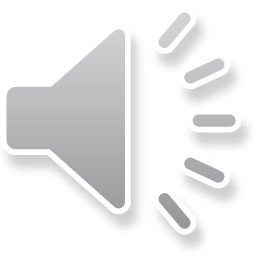 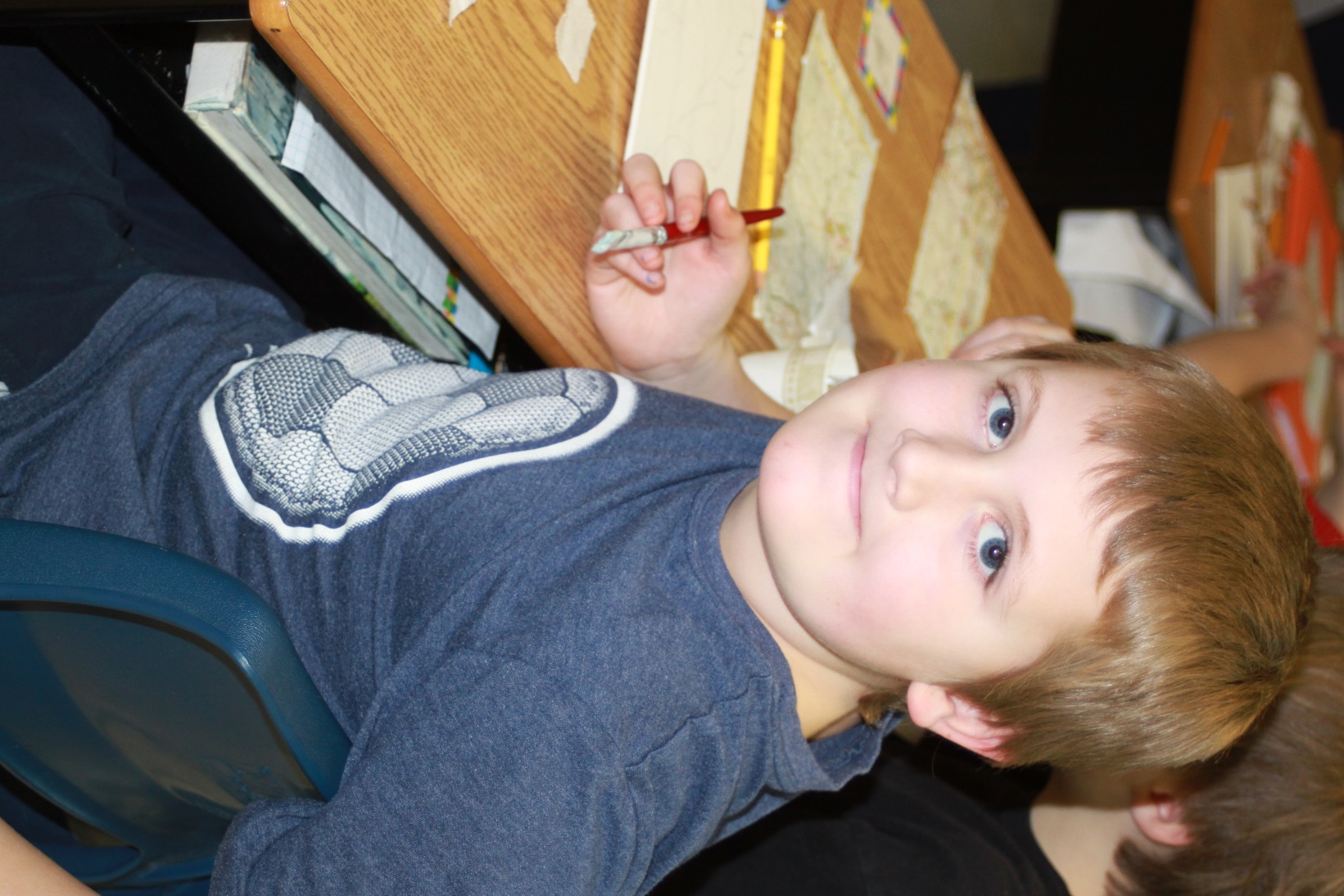 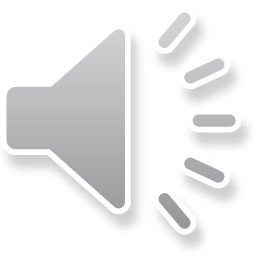 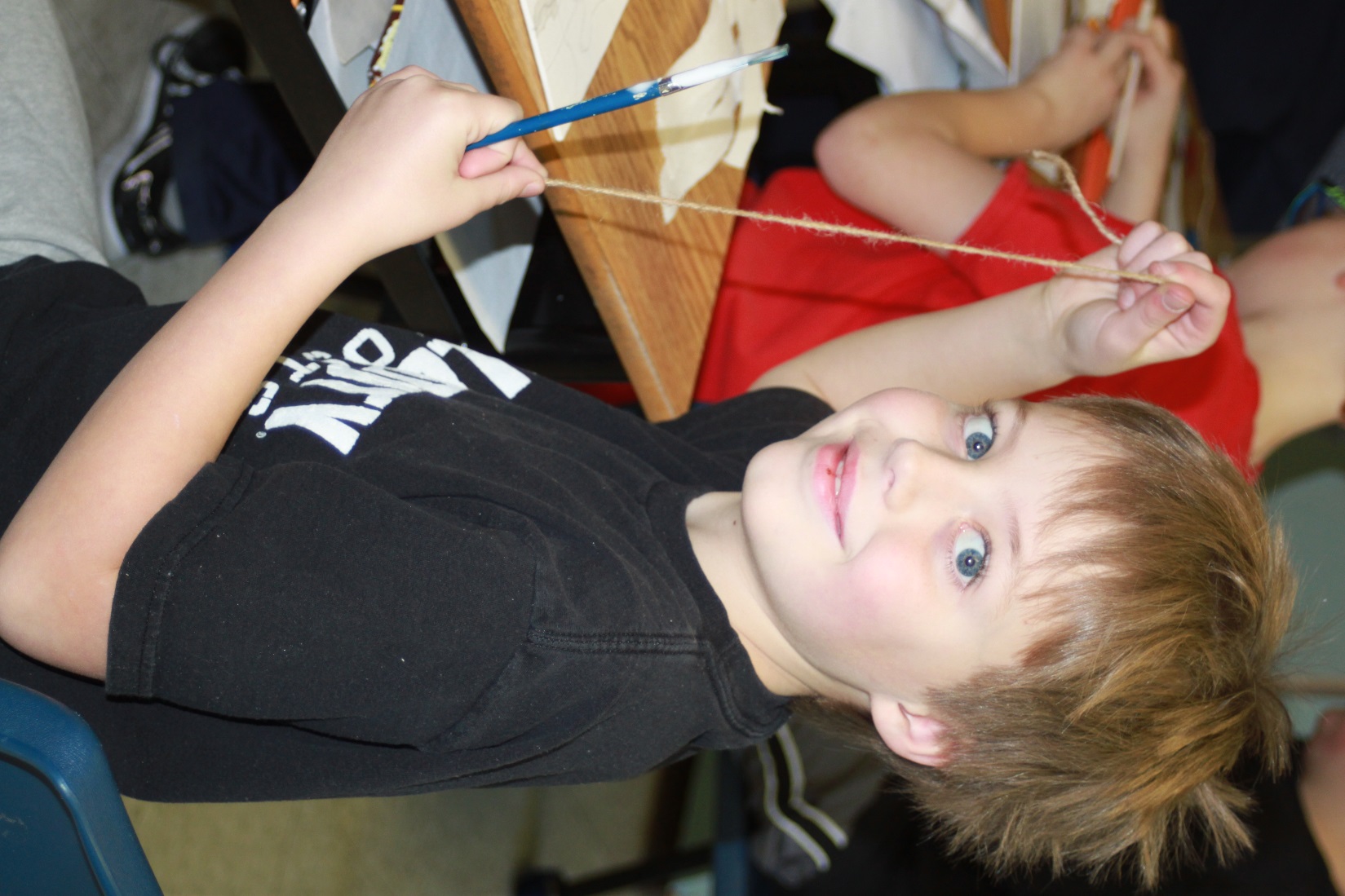 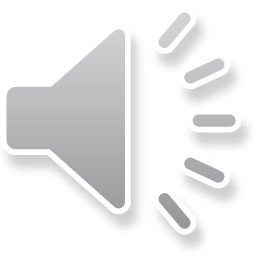 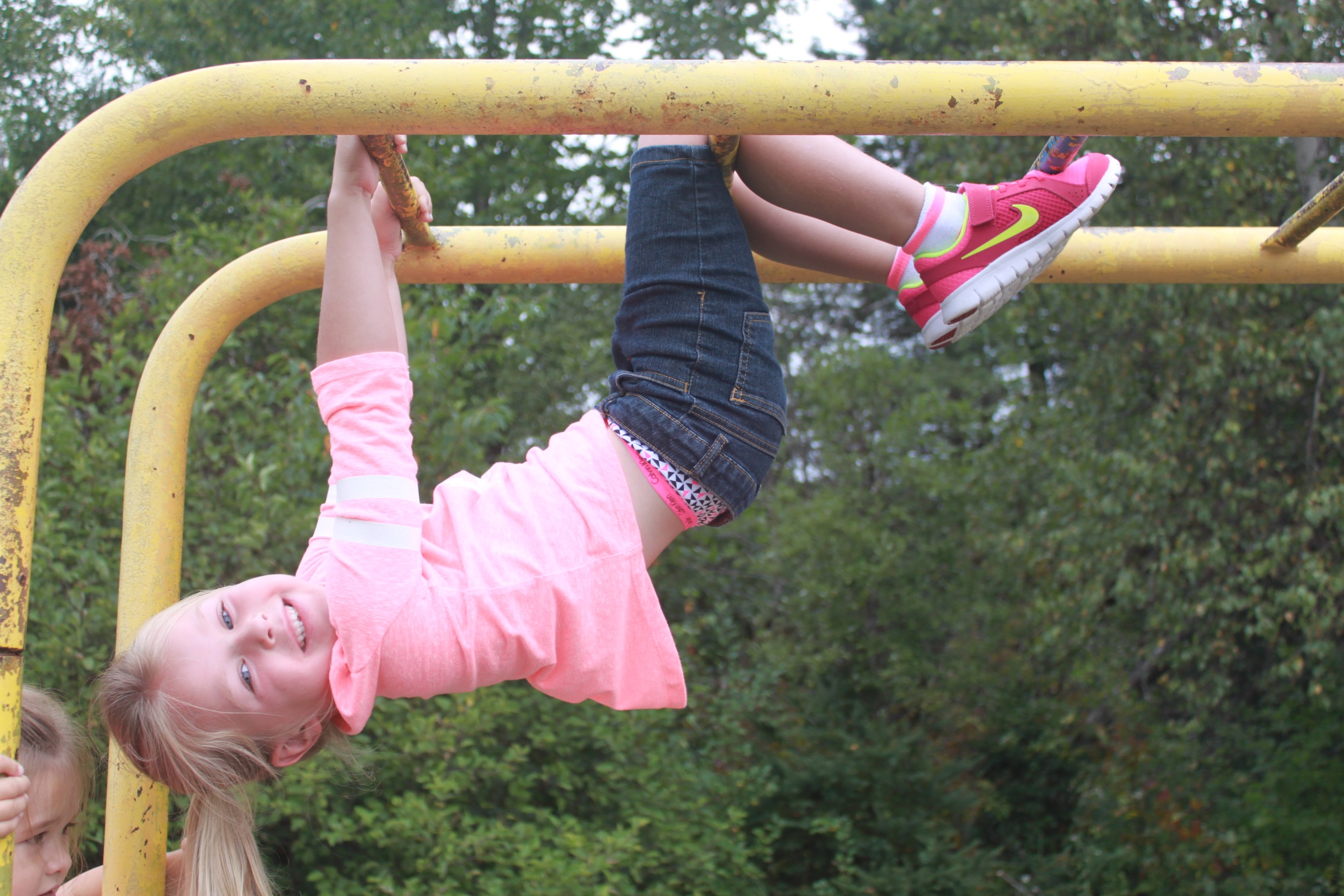 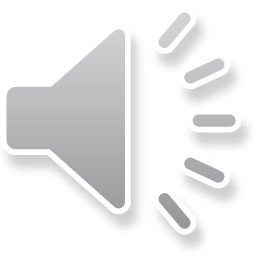 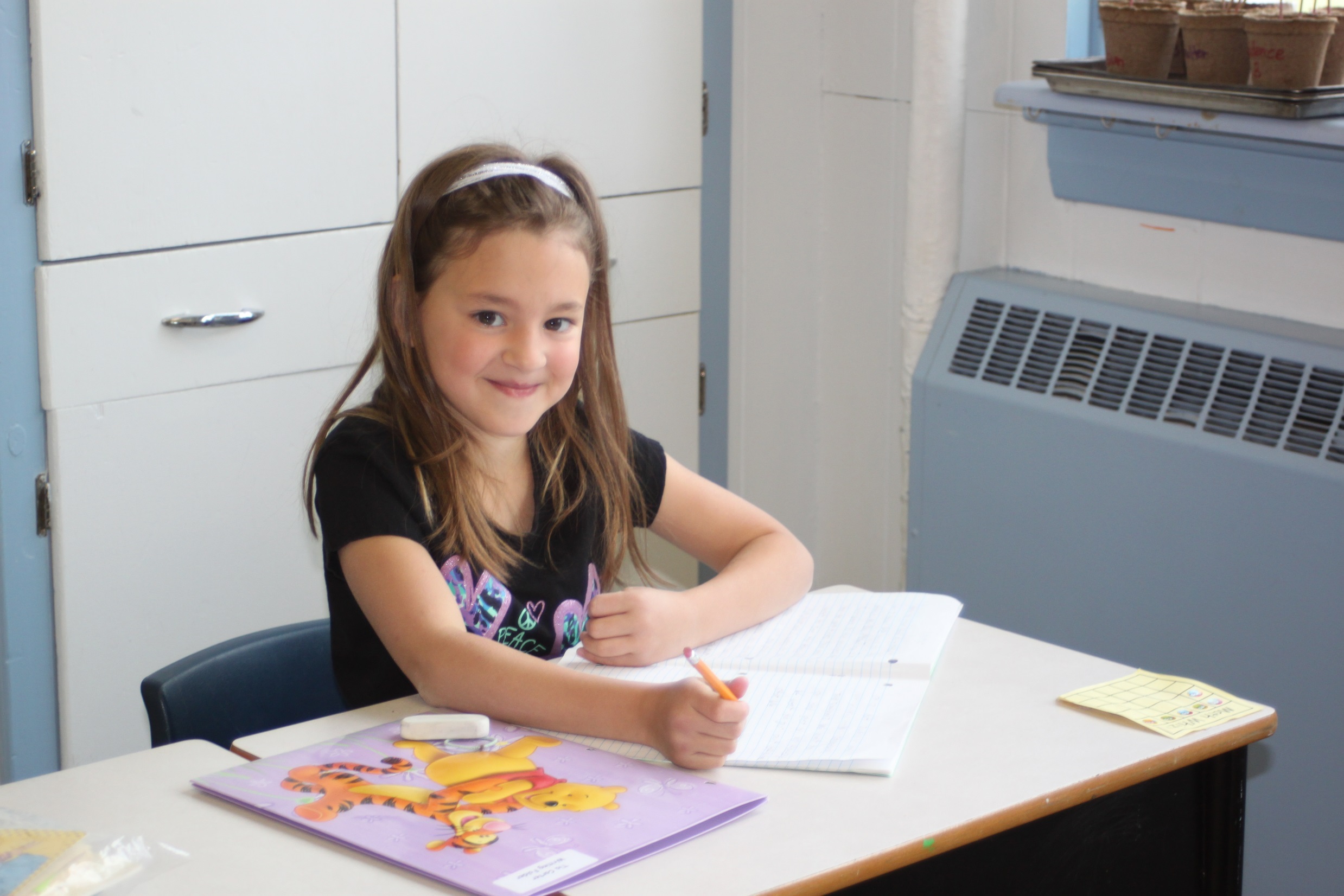 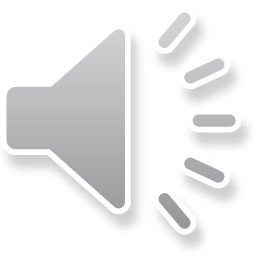 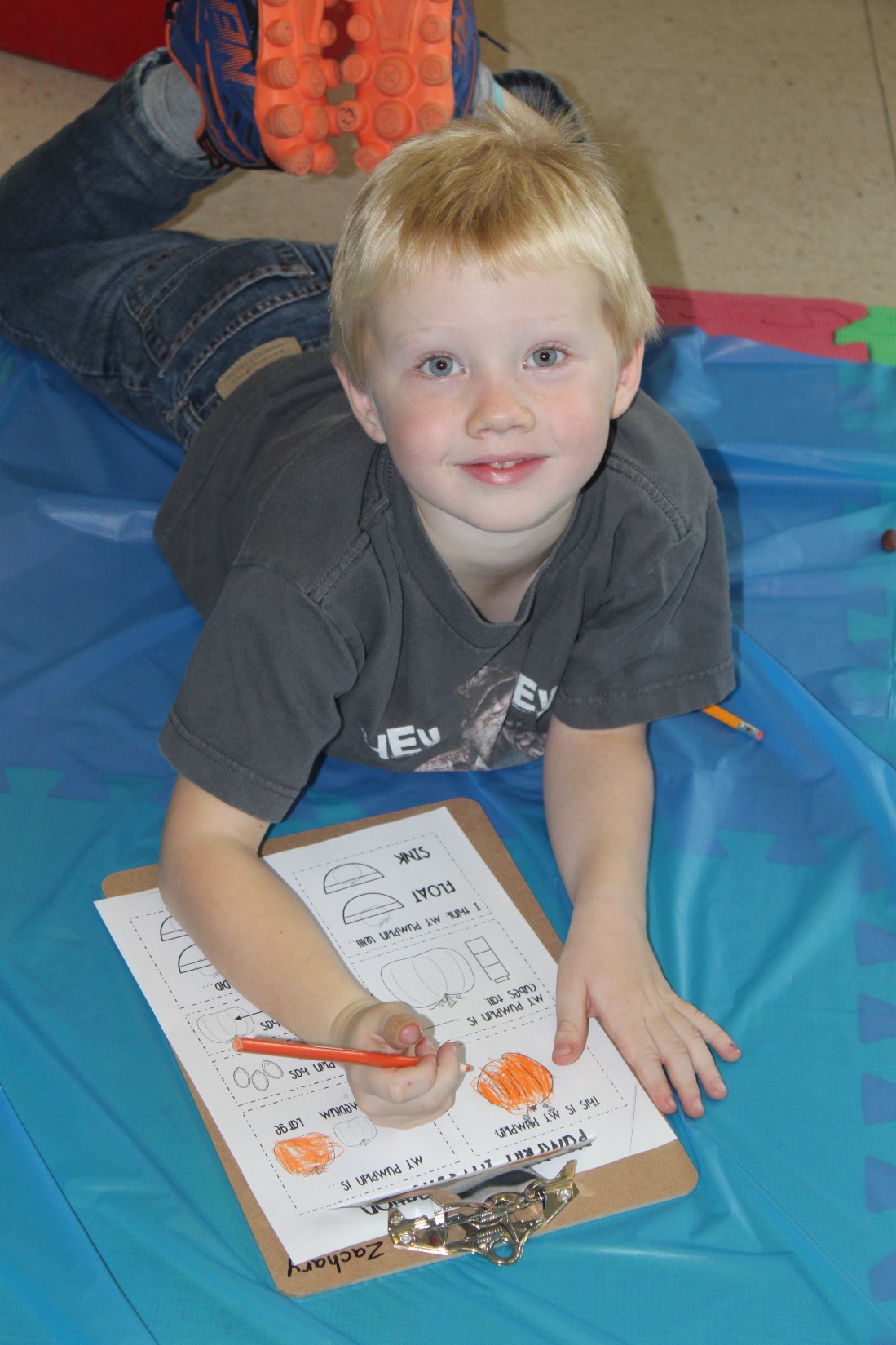 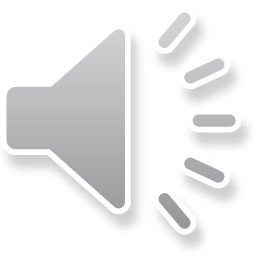 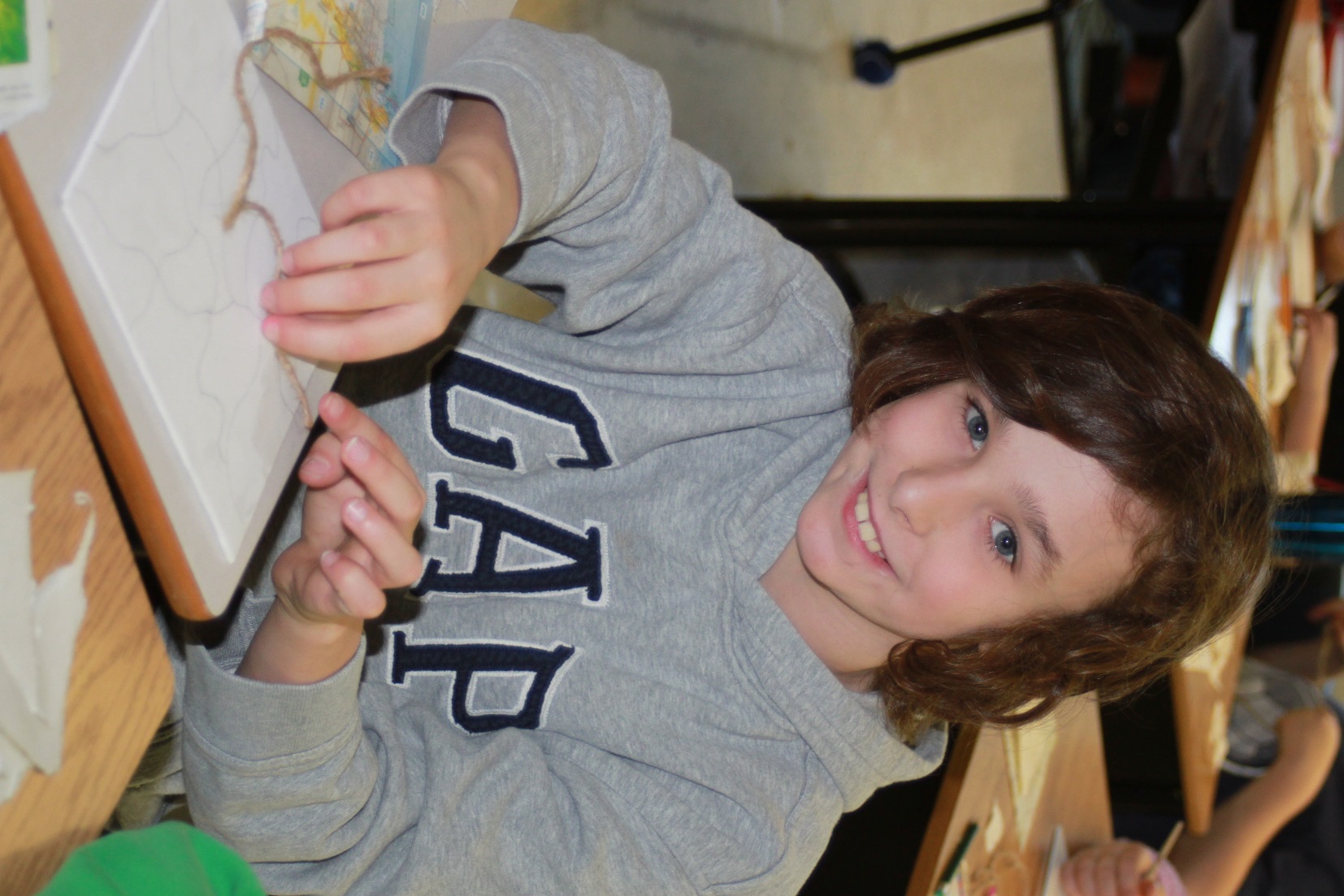 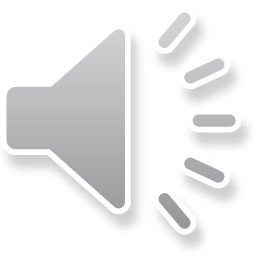 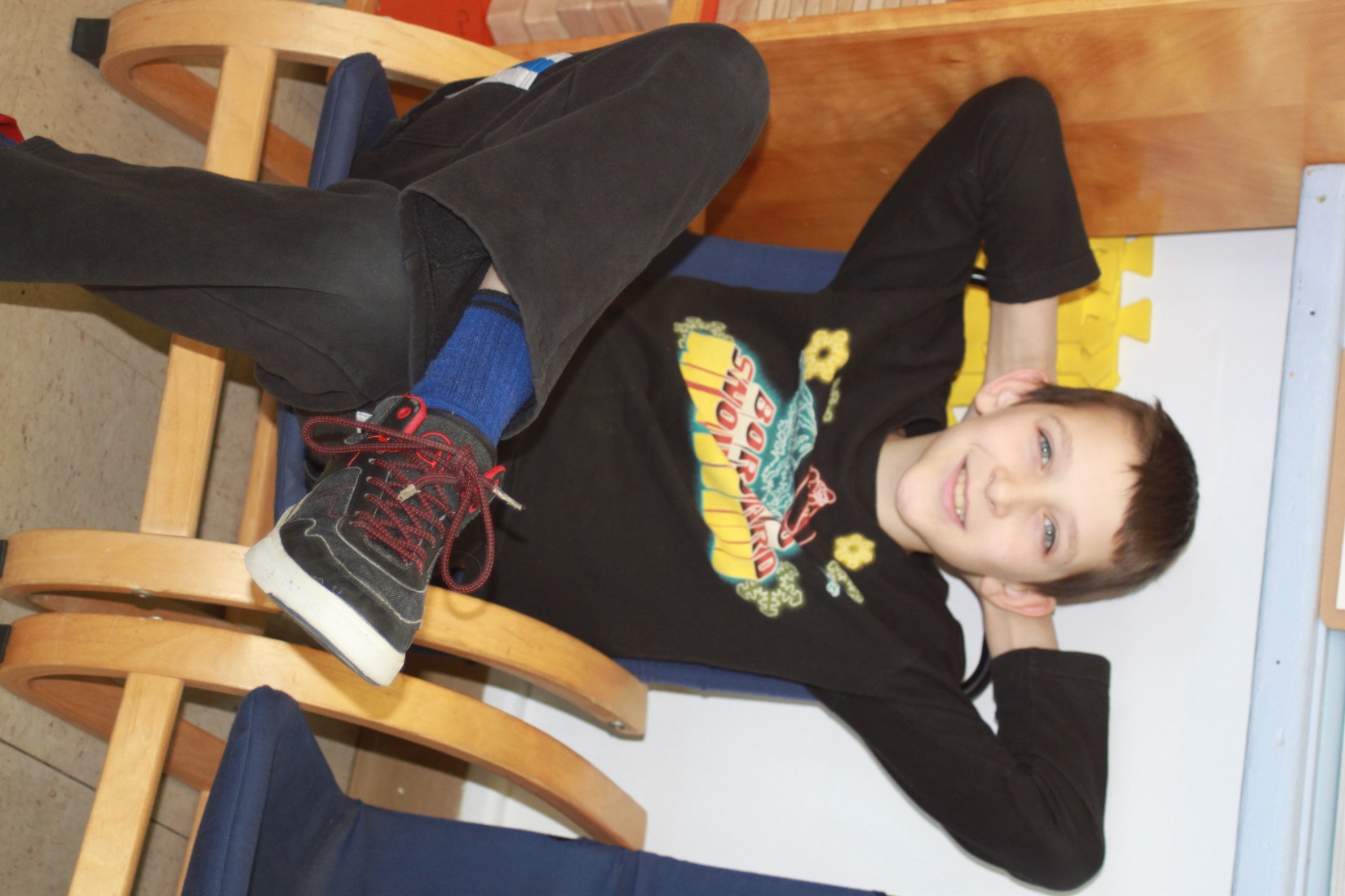 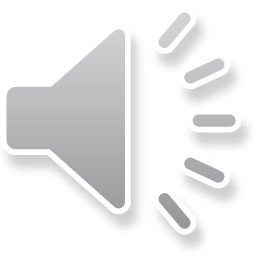 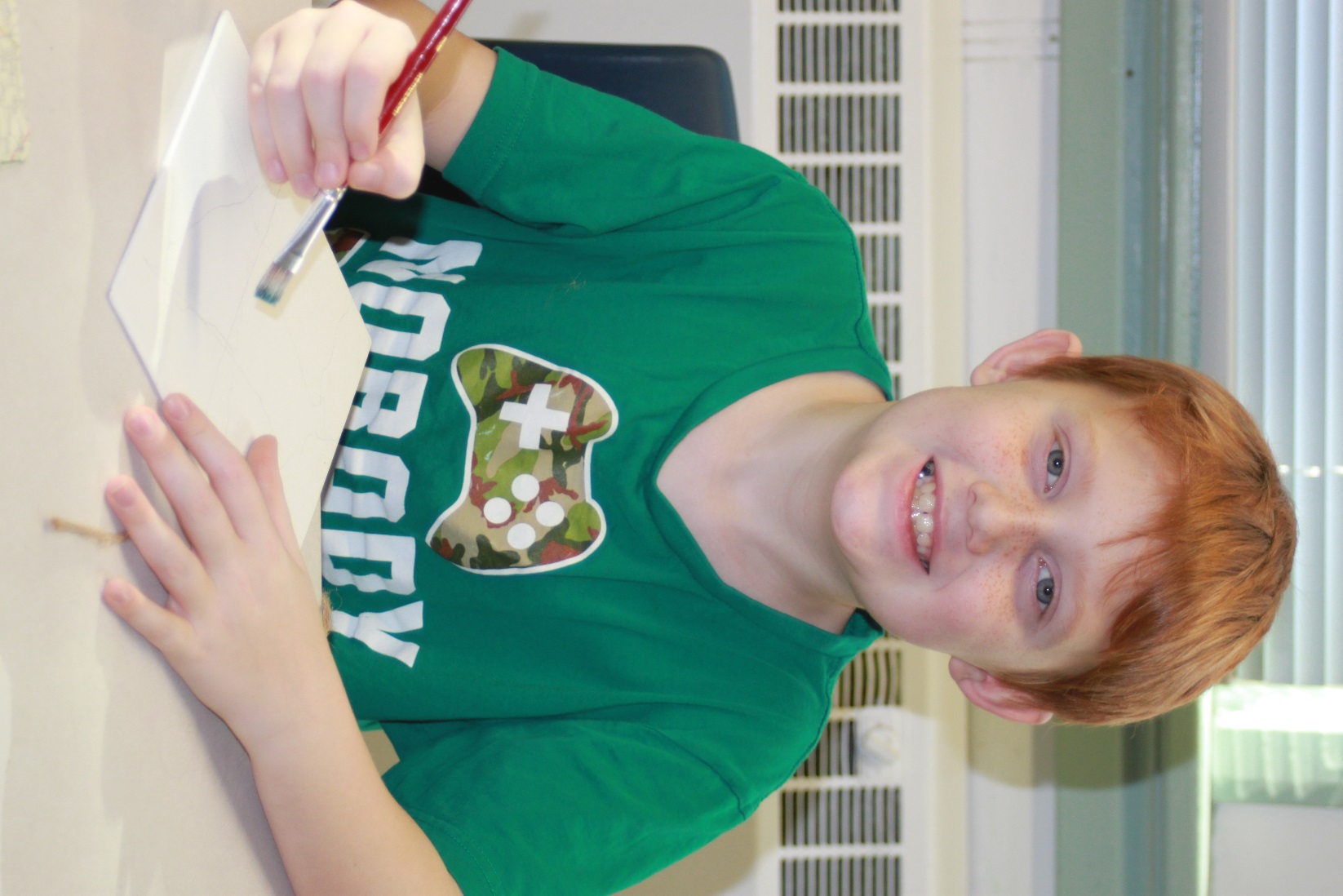 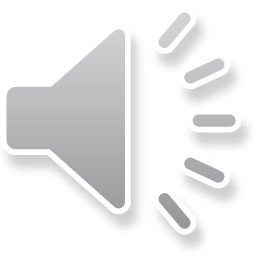 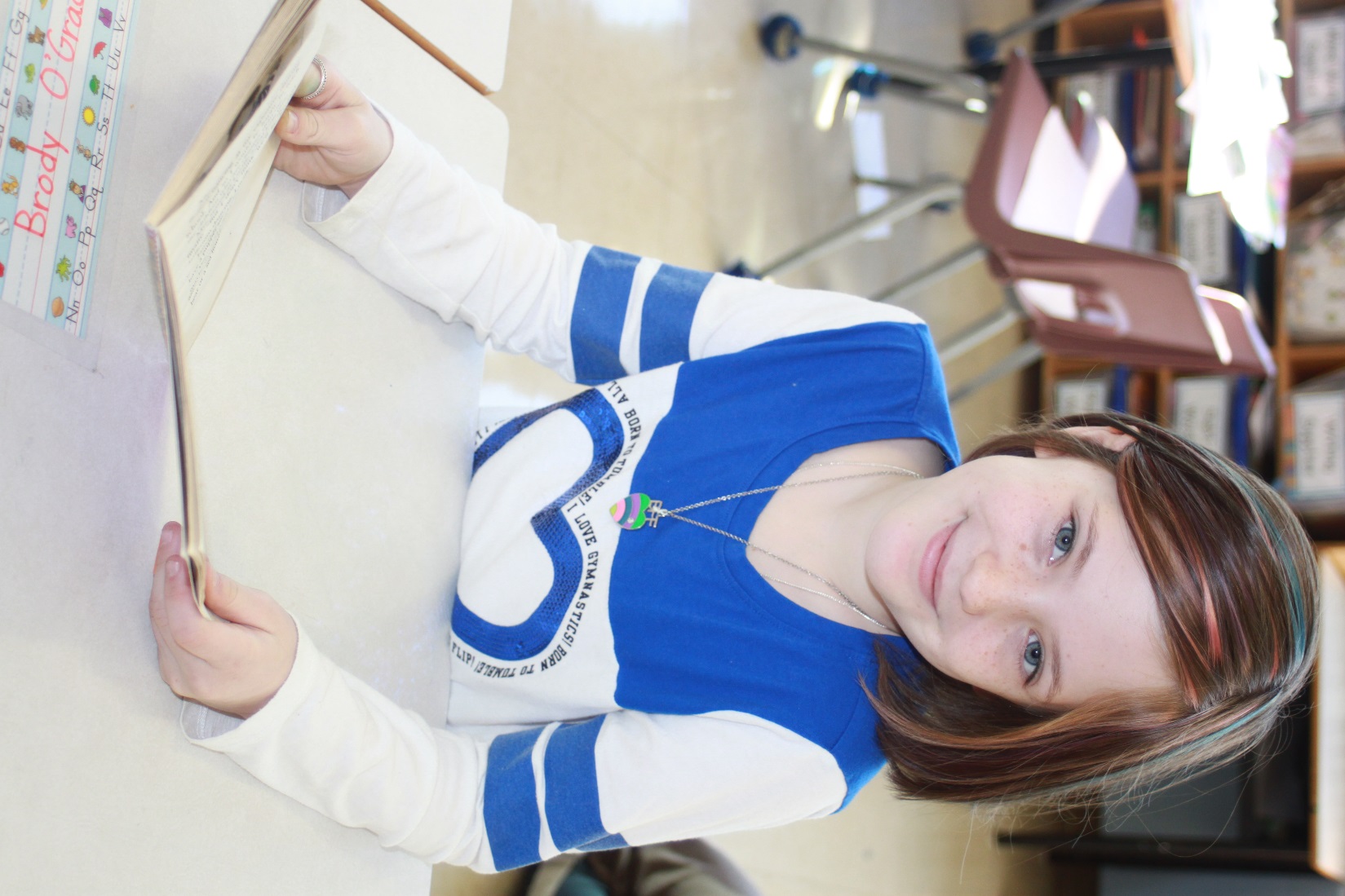 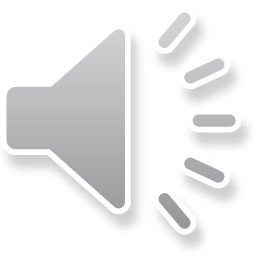 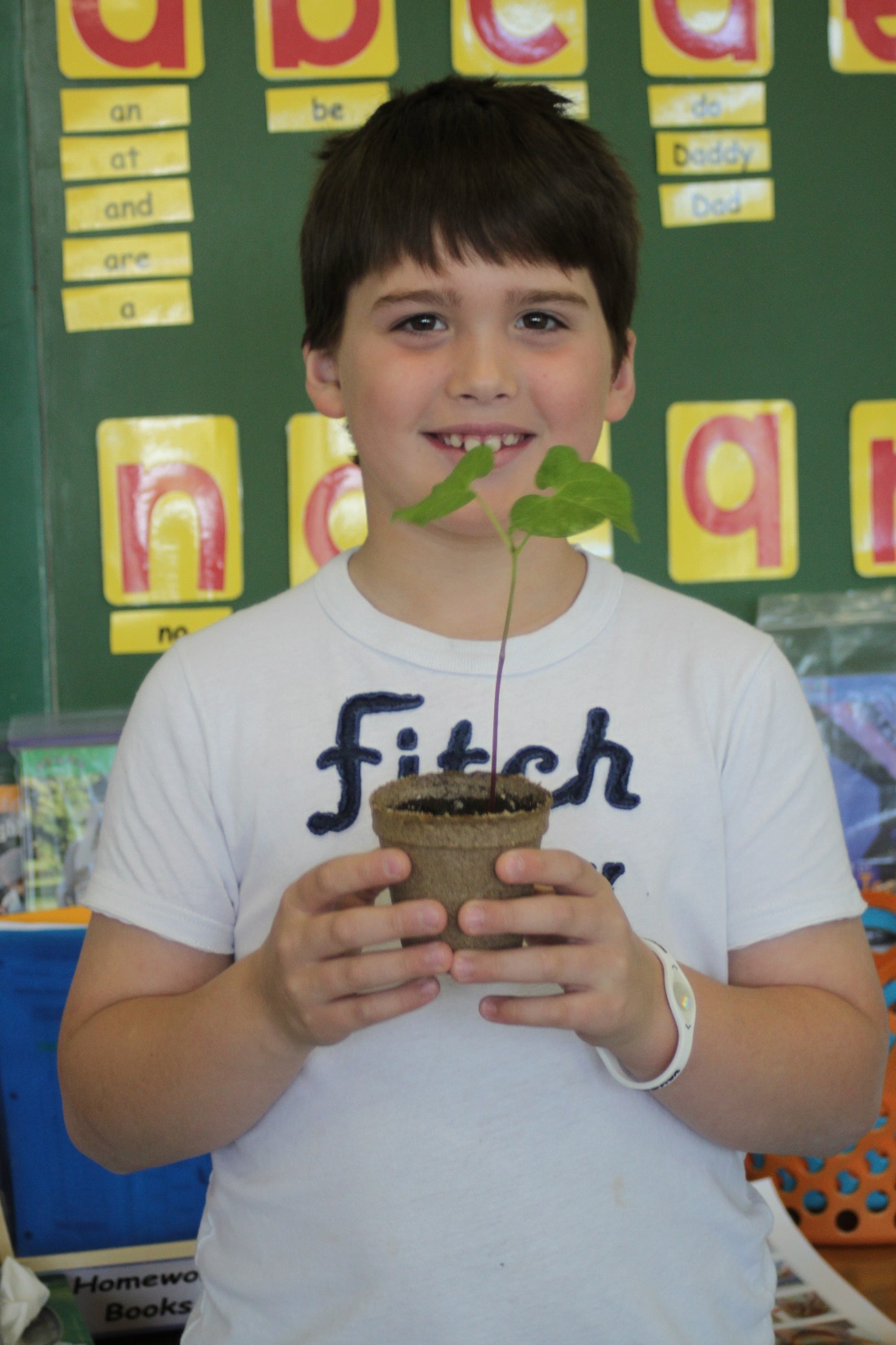 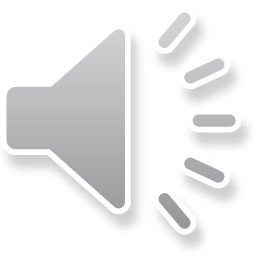 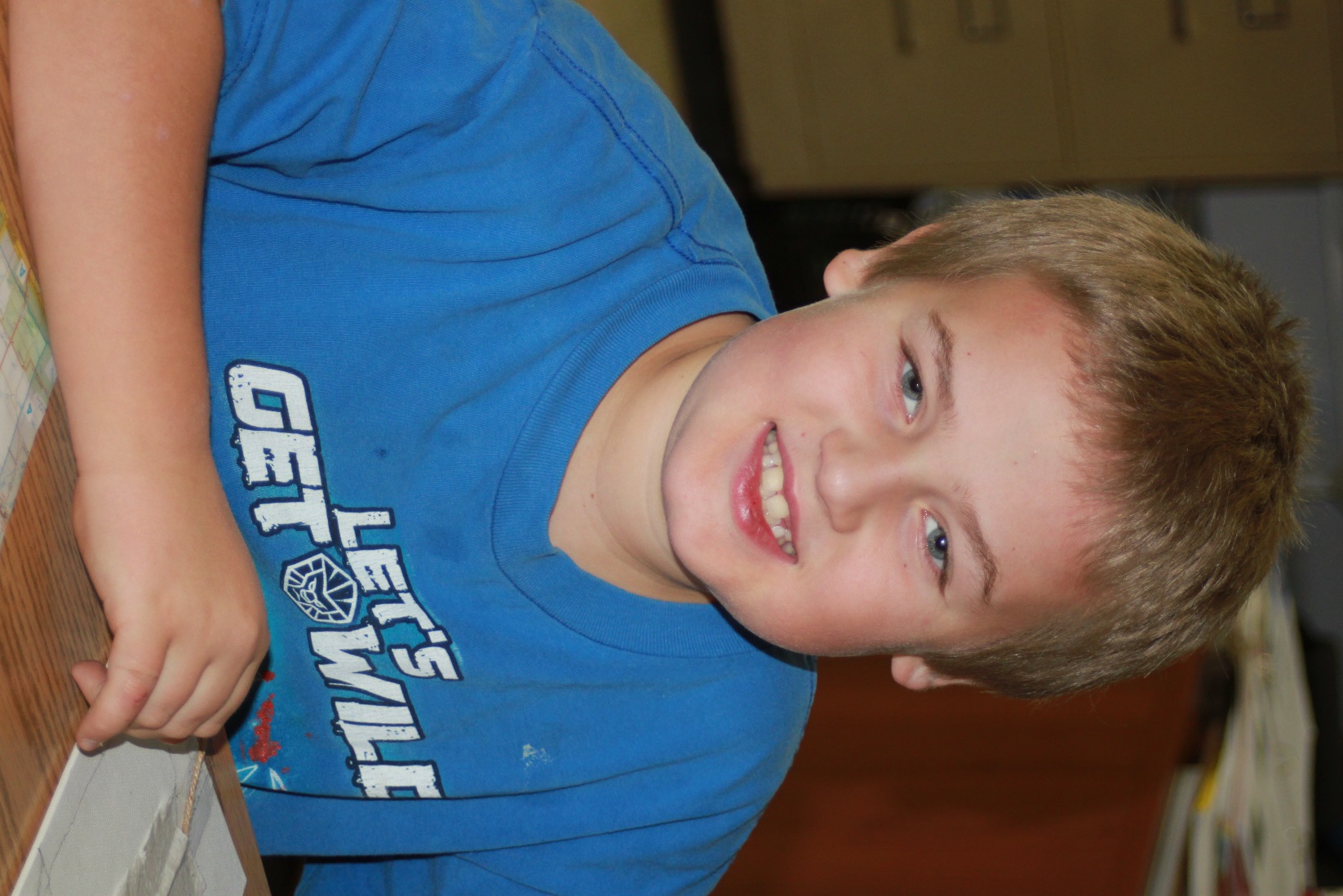 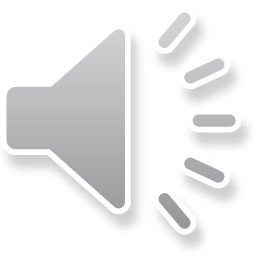 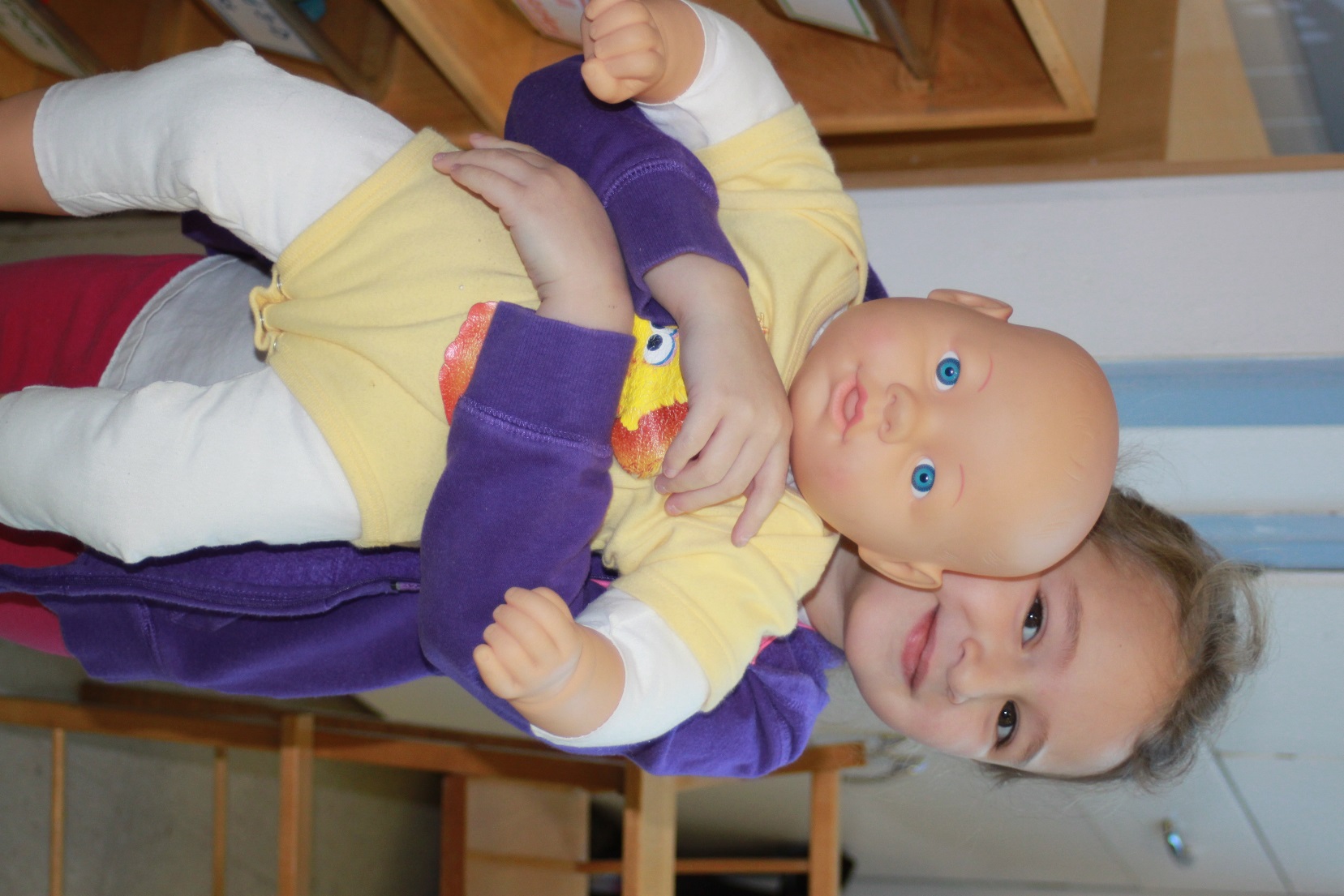 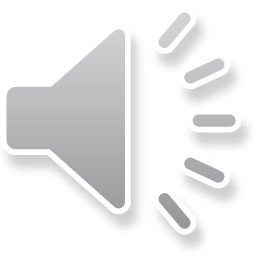 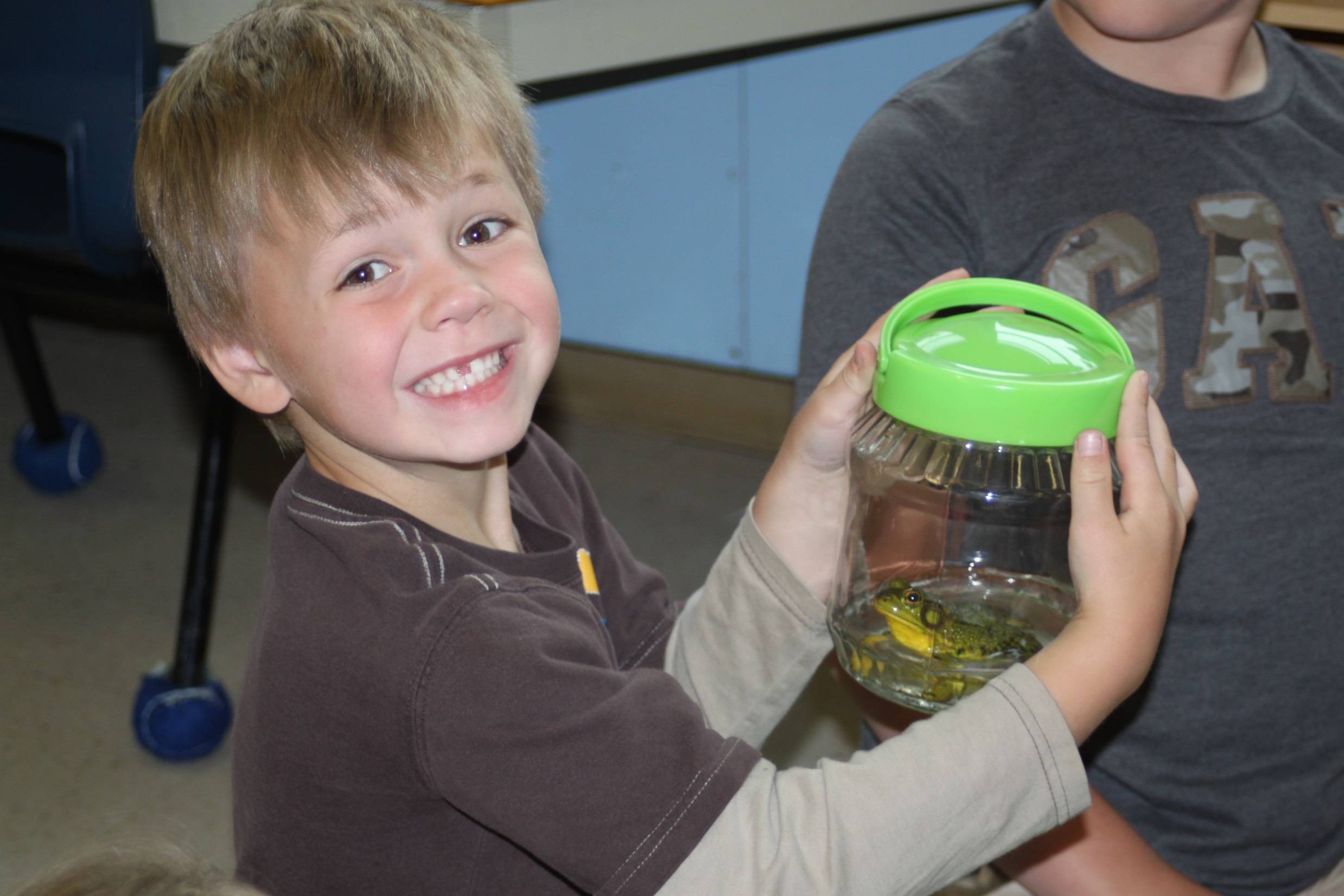 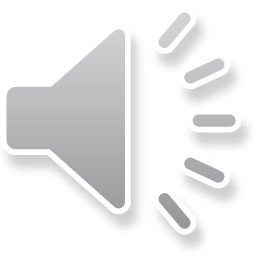 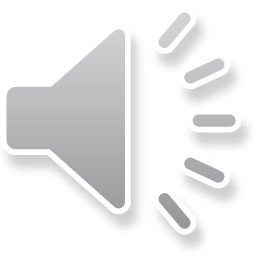 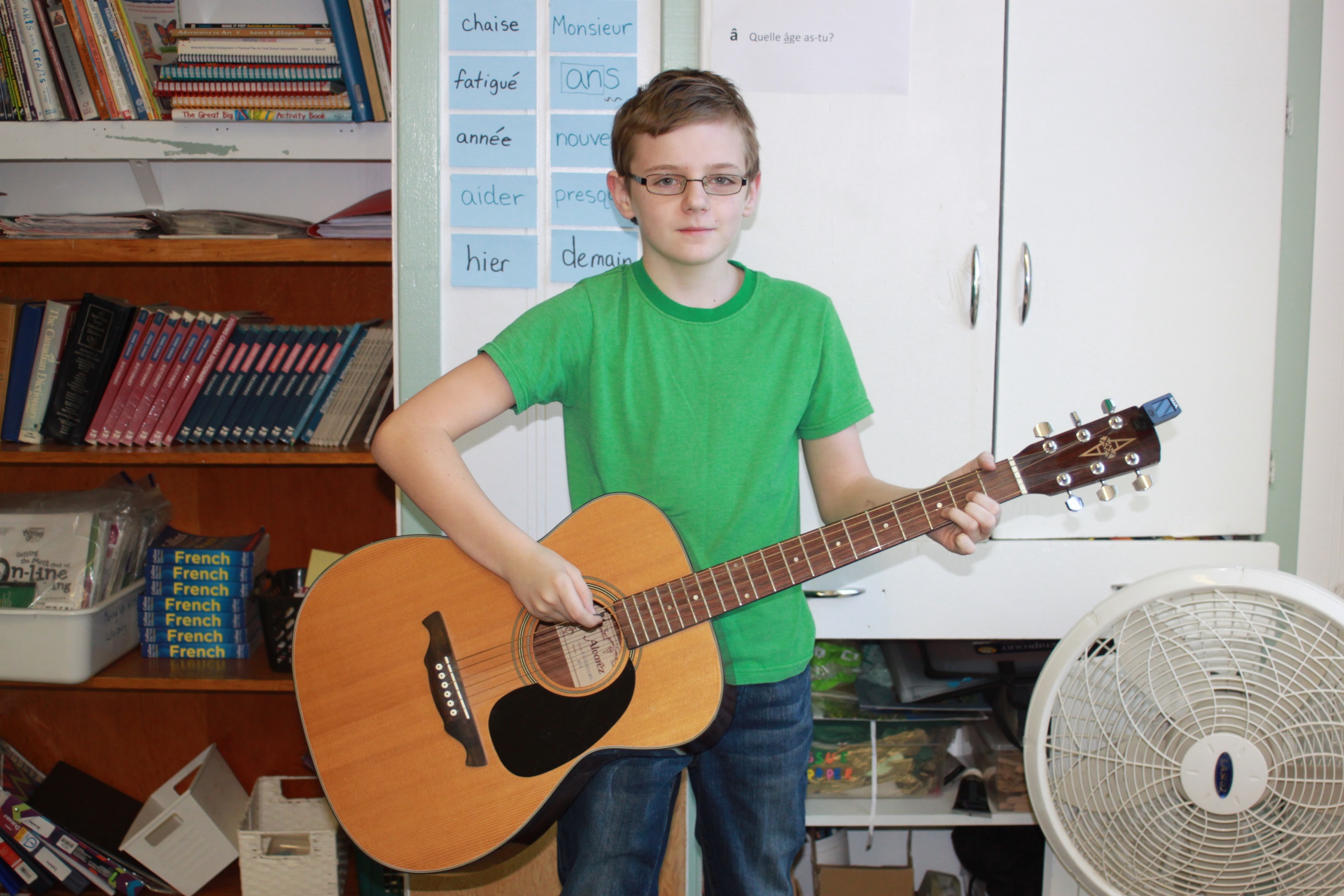 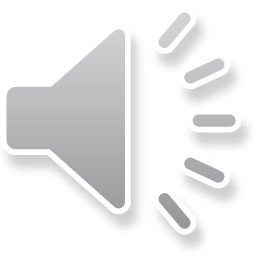 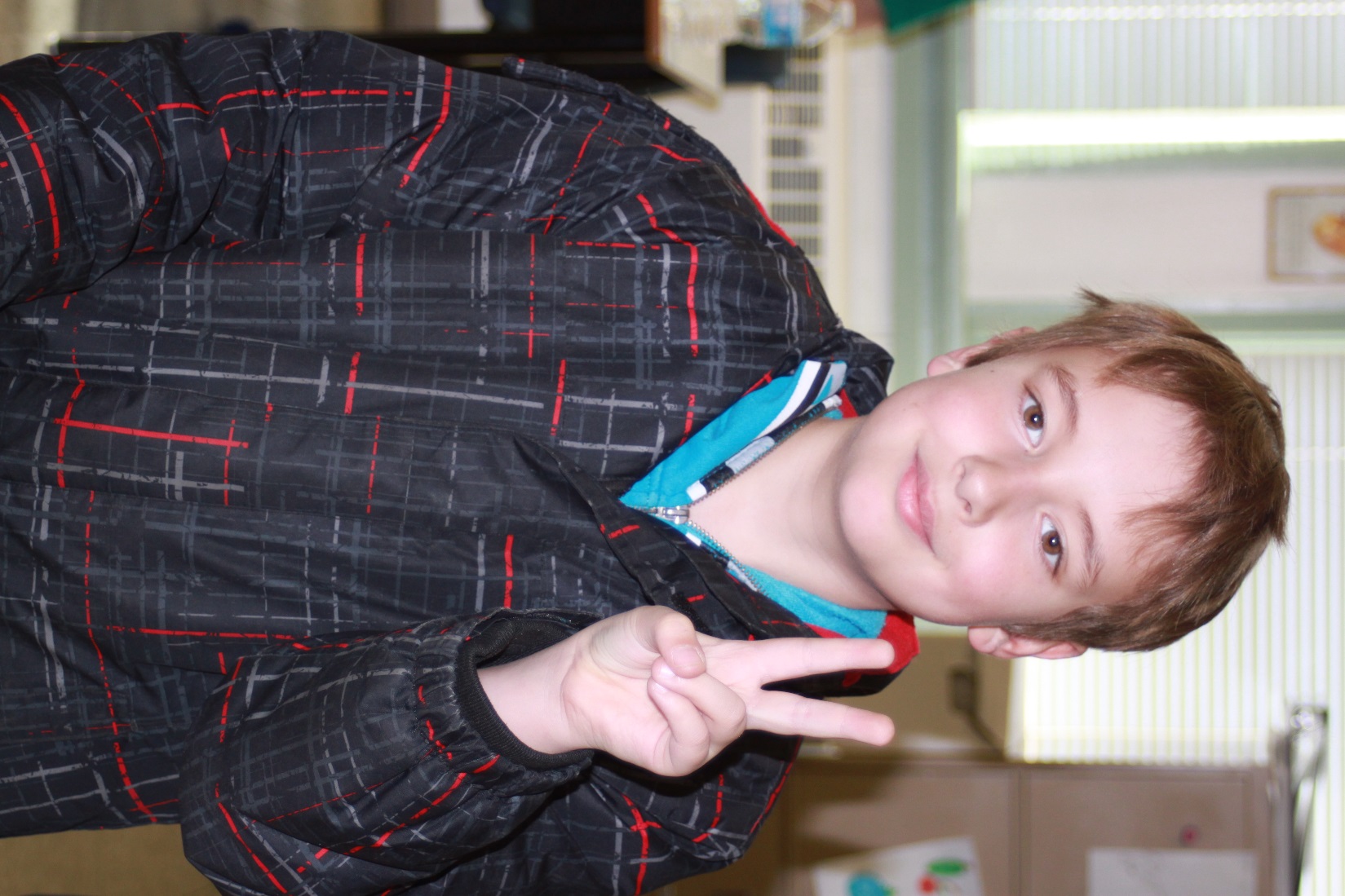 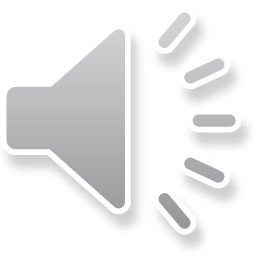 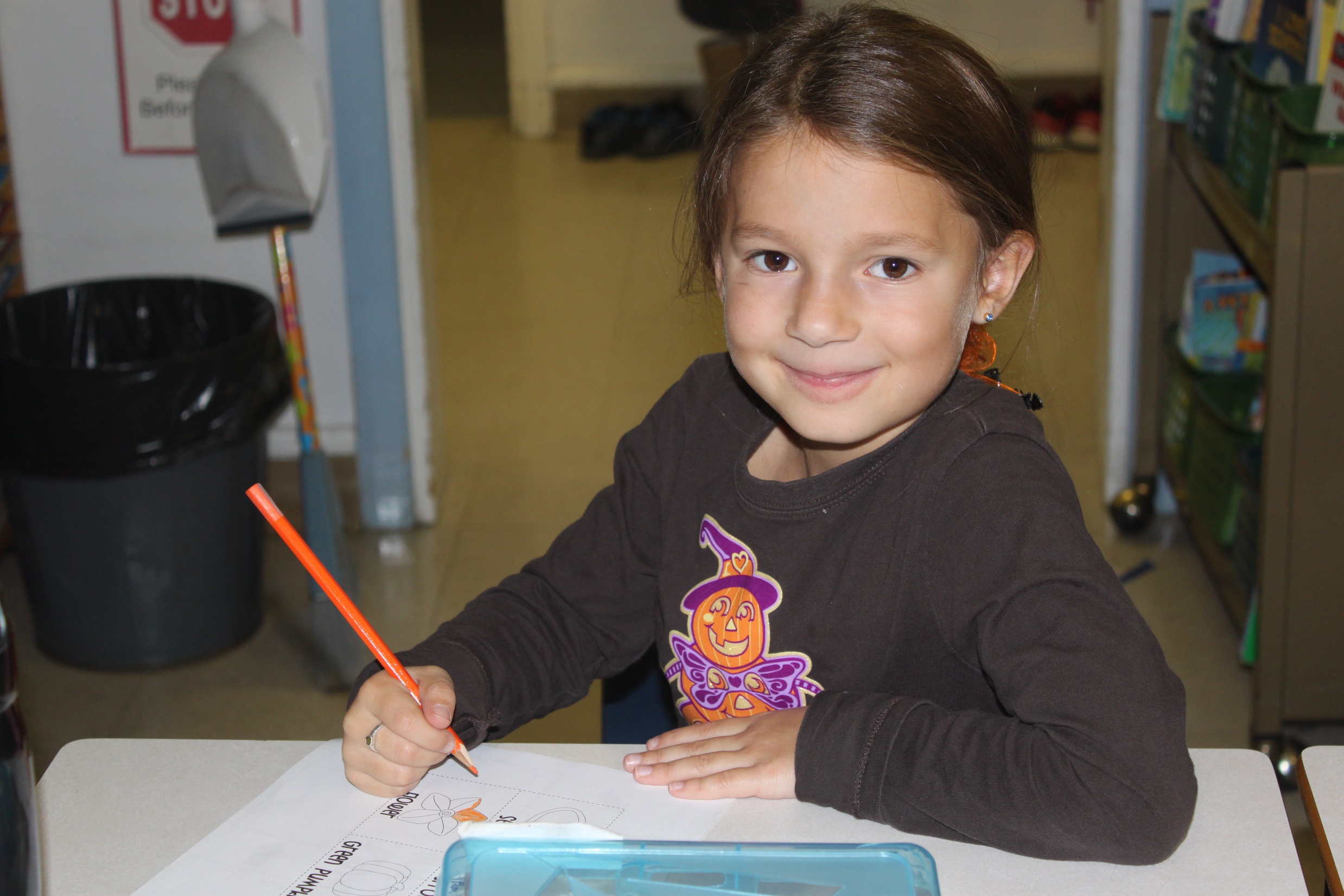 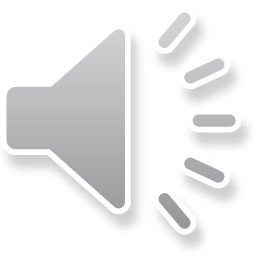 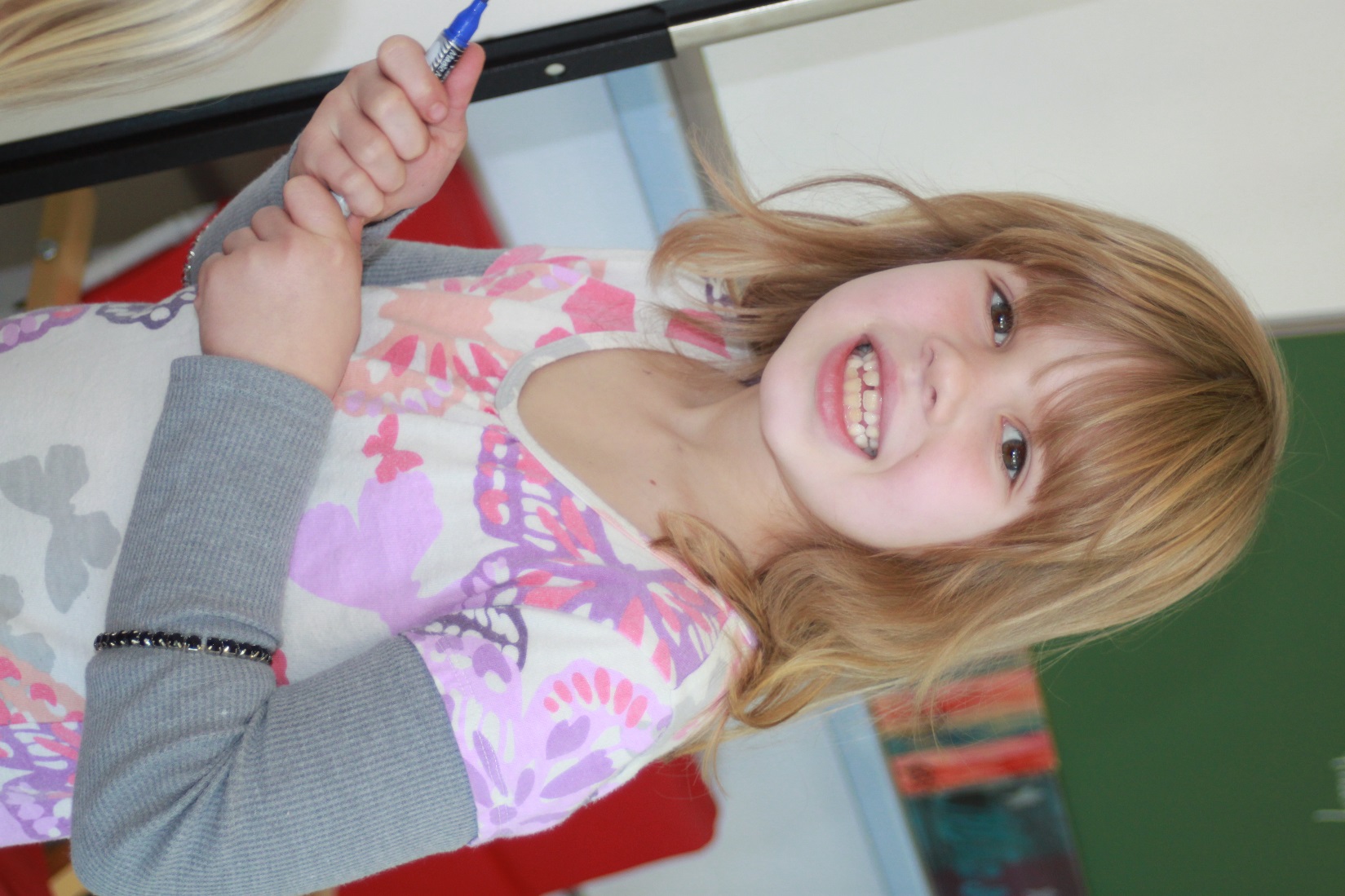 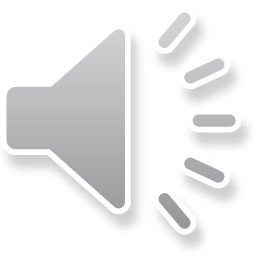 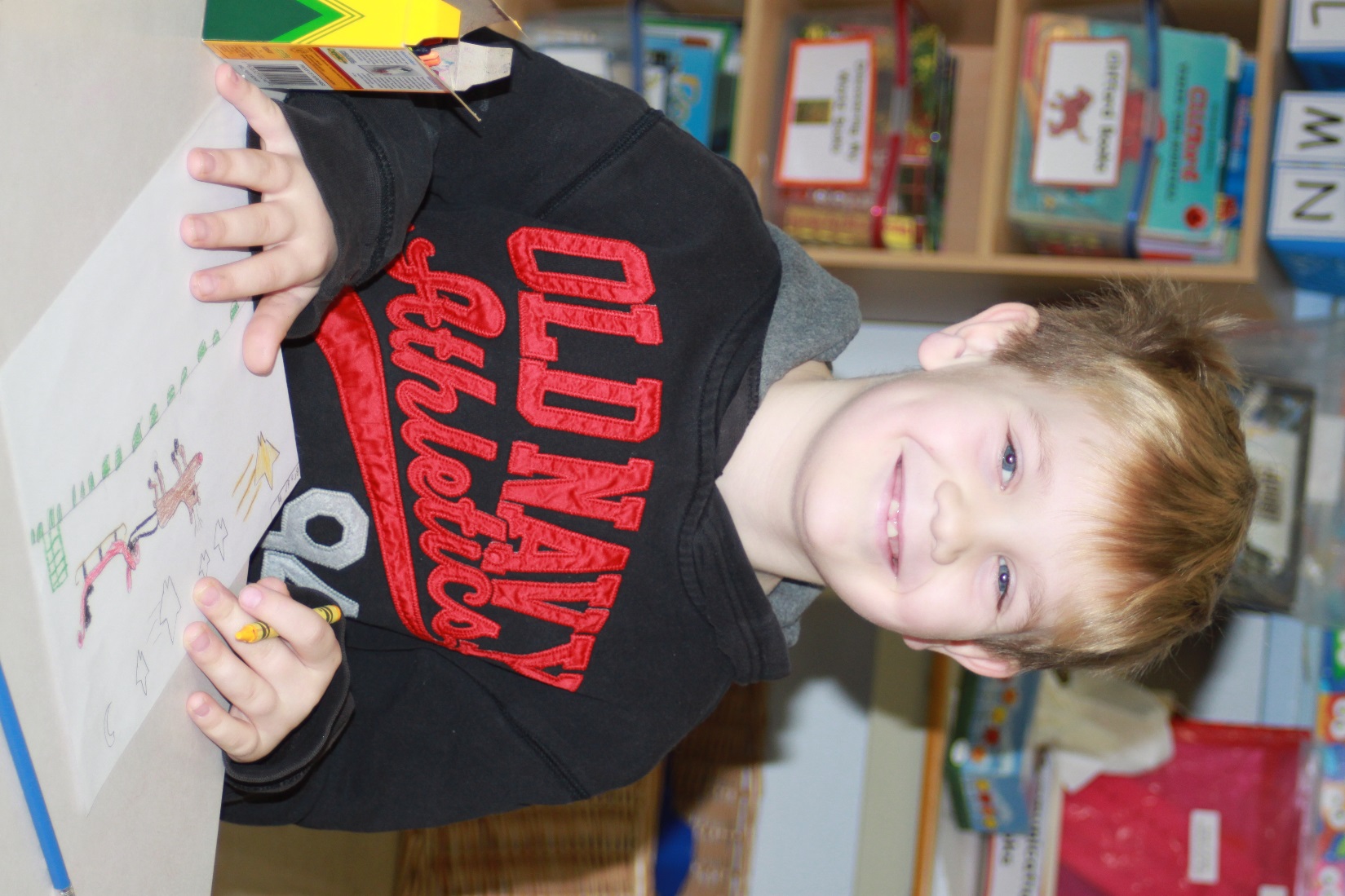 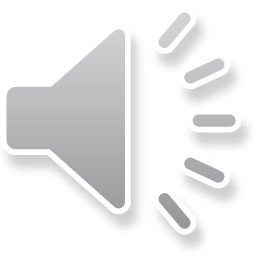 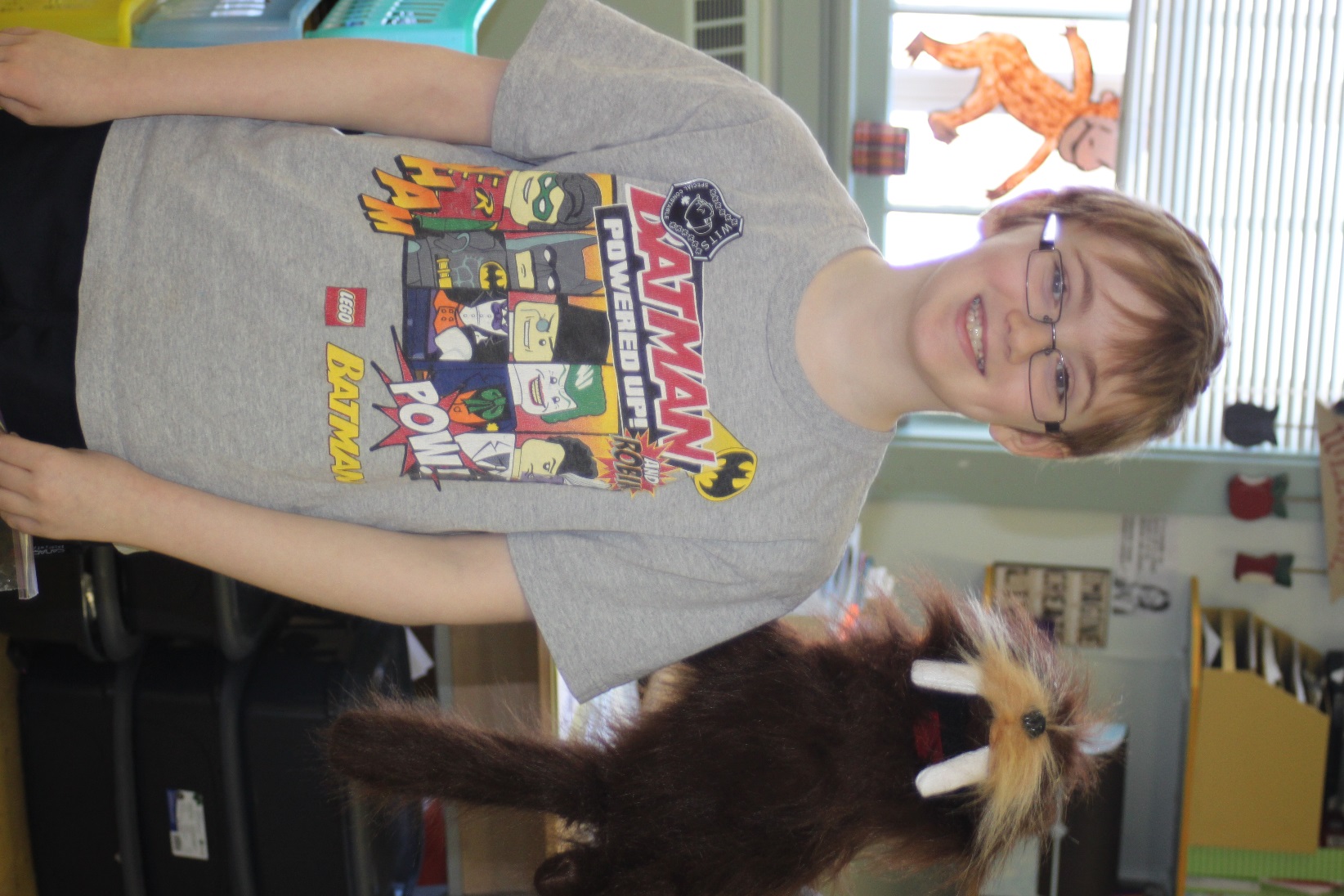 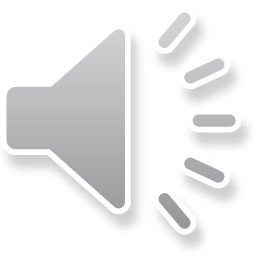 We love our school.  
Please keep it open 
so we don’t have to leave.